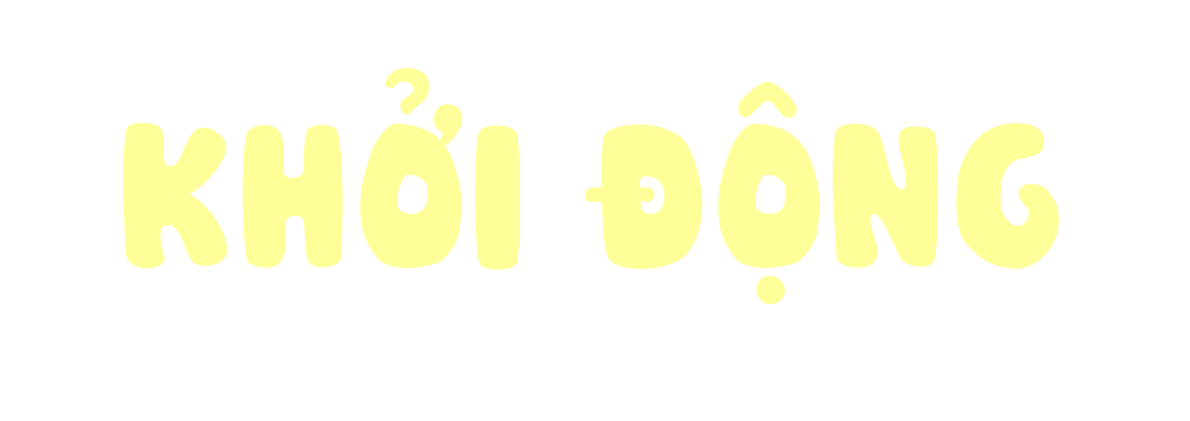 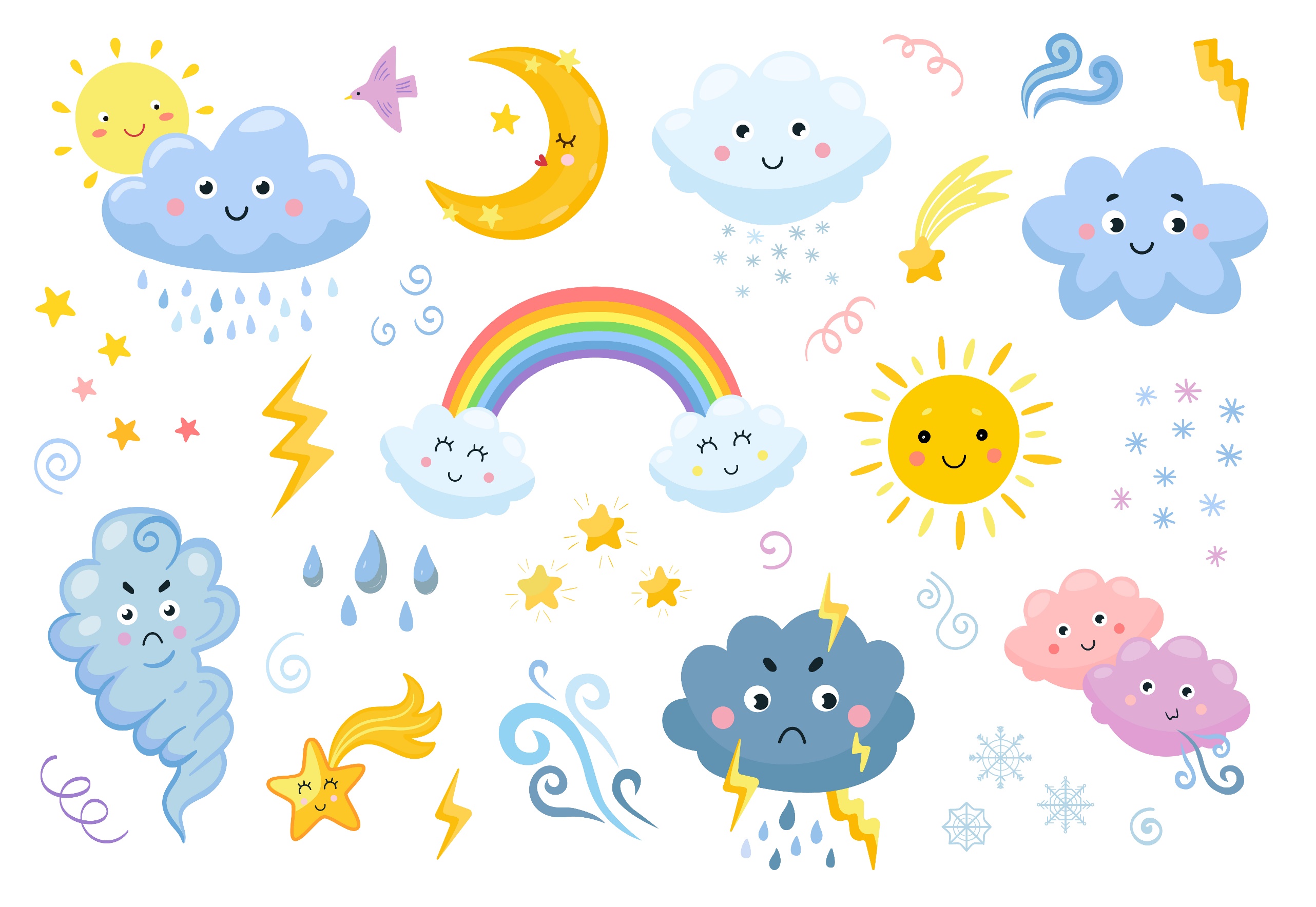 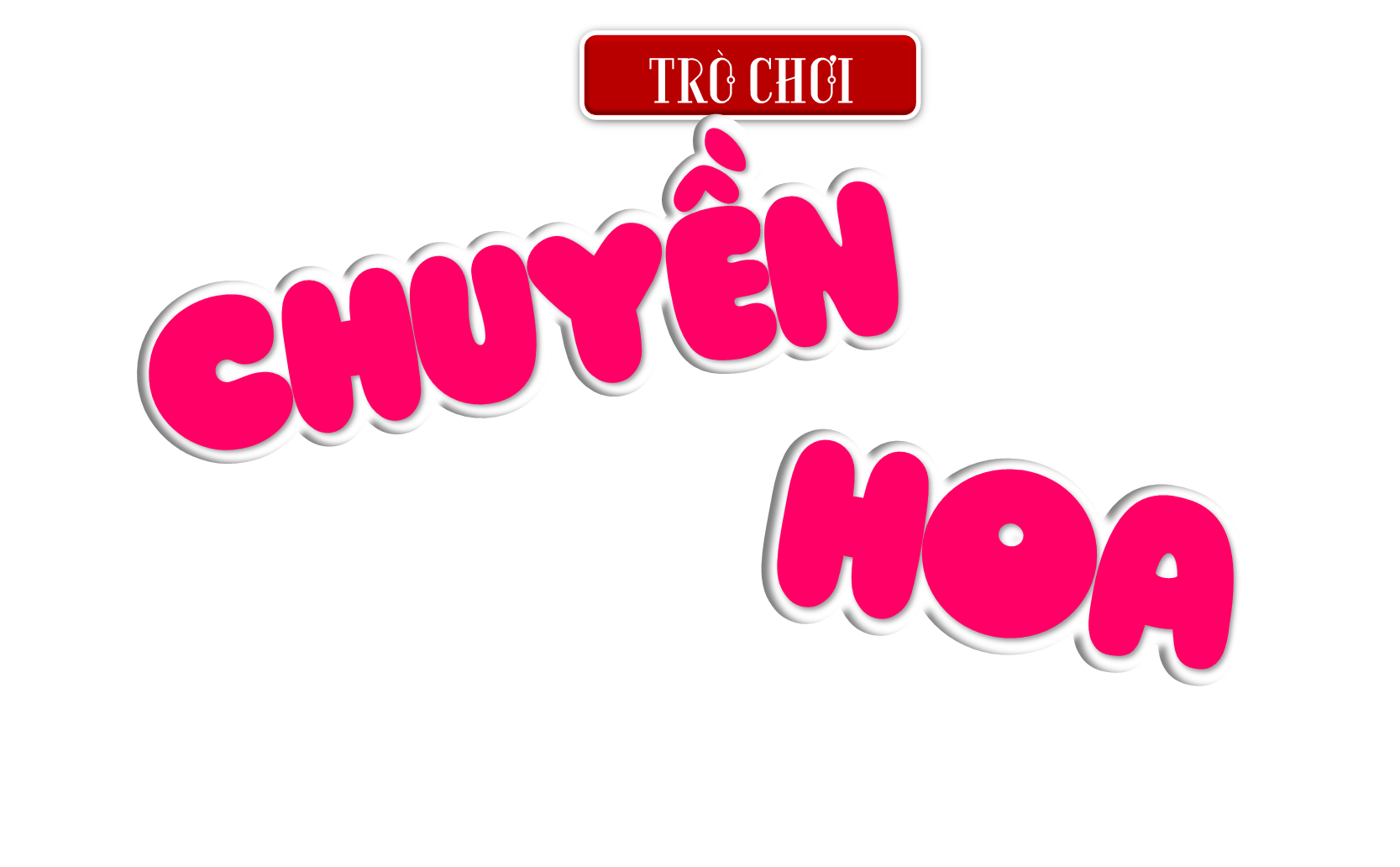 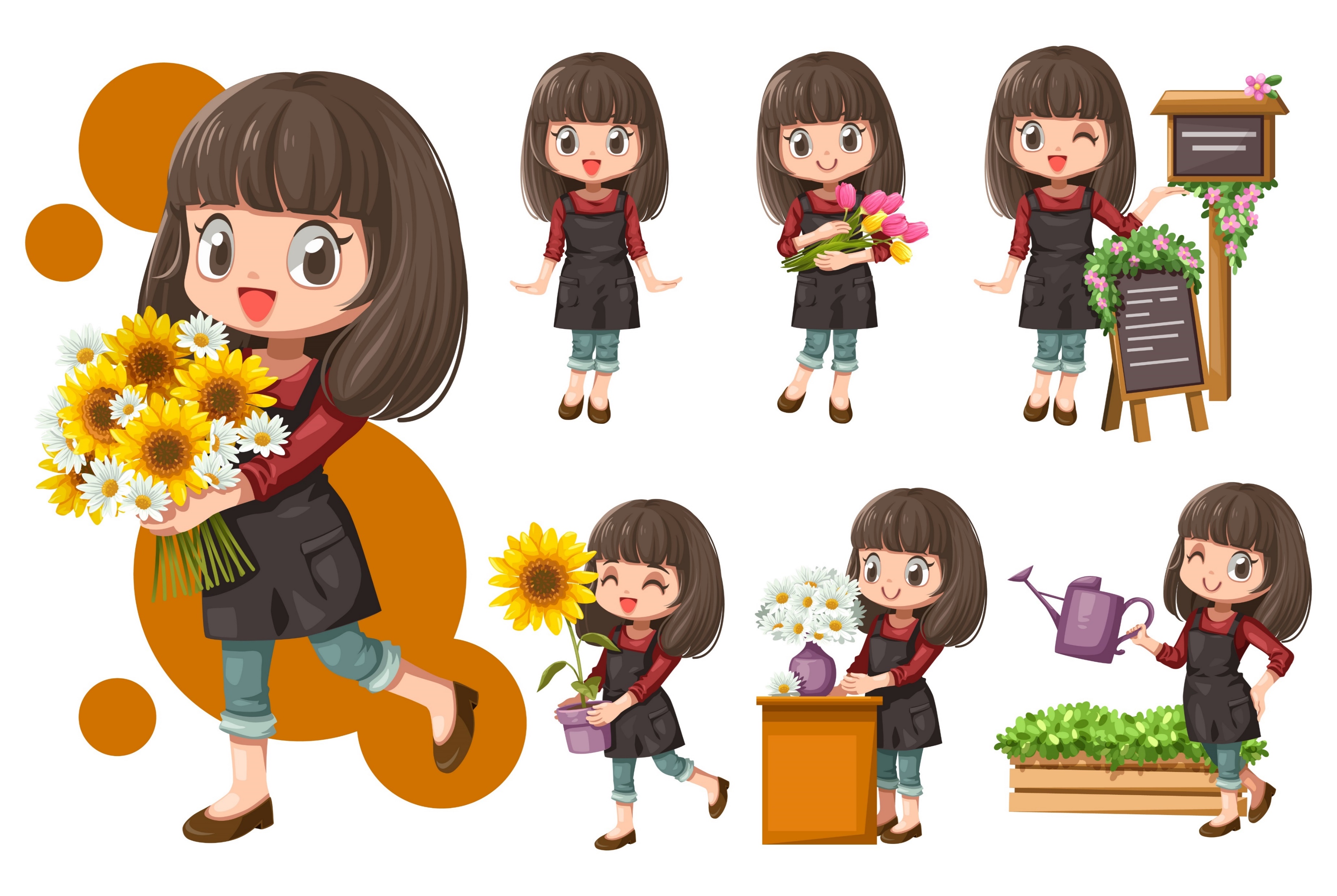 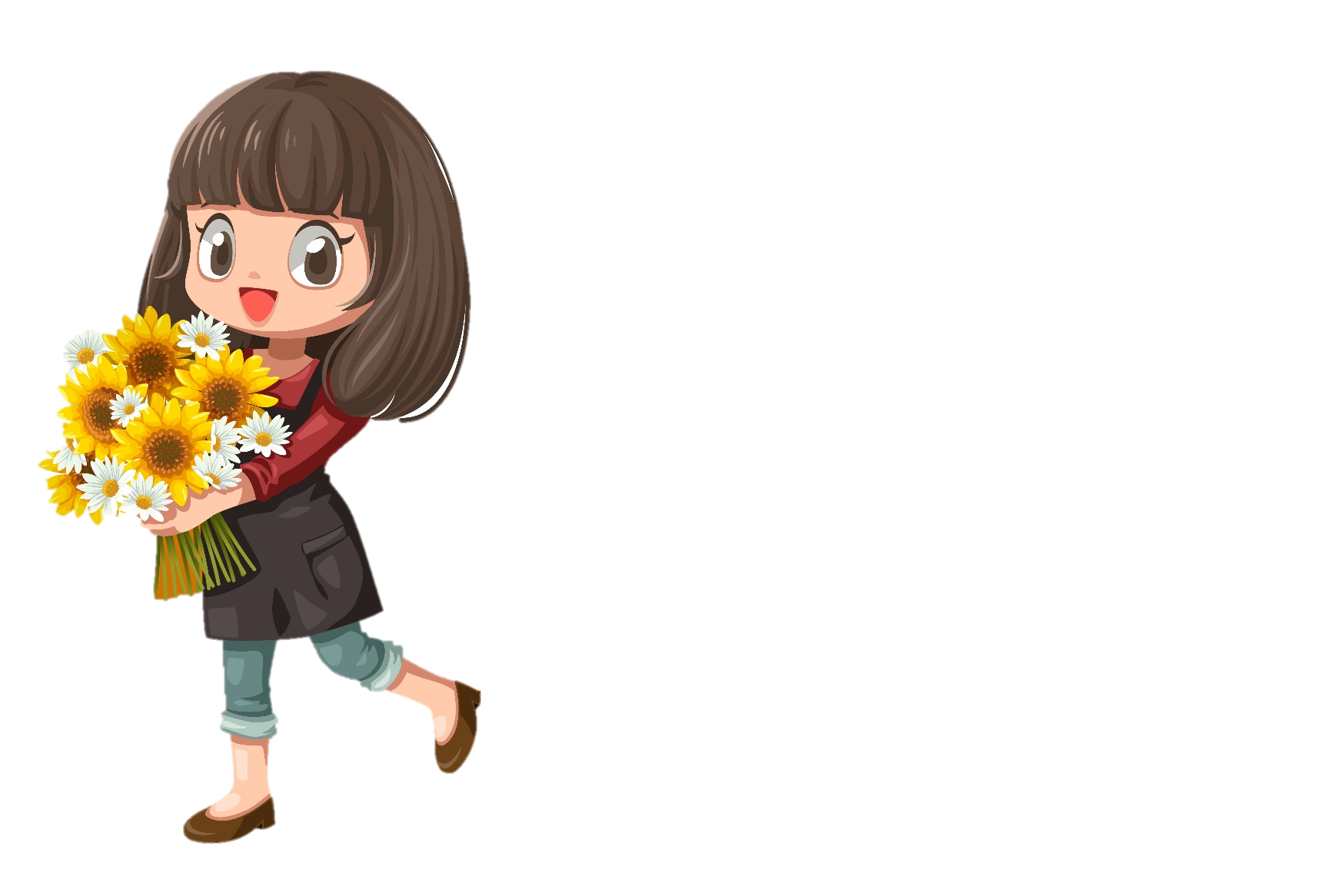 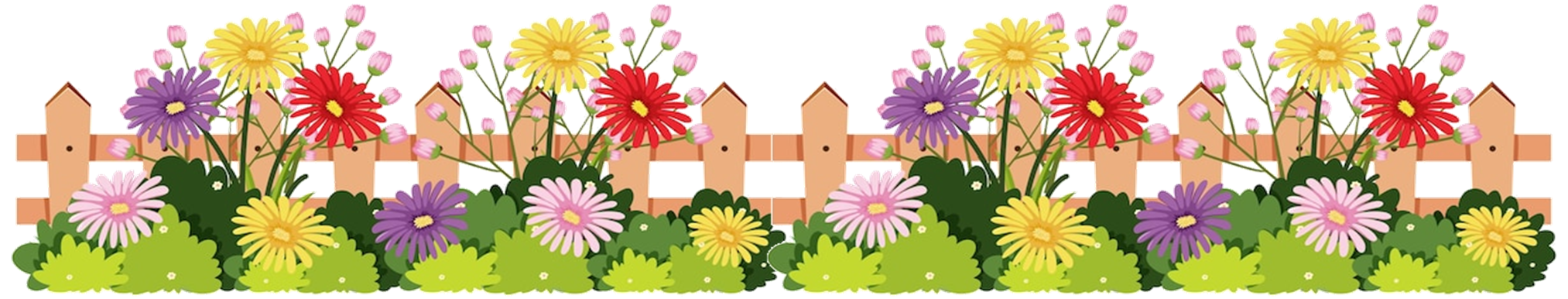 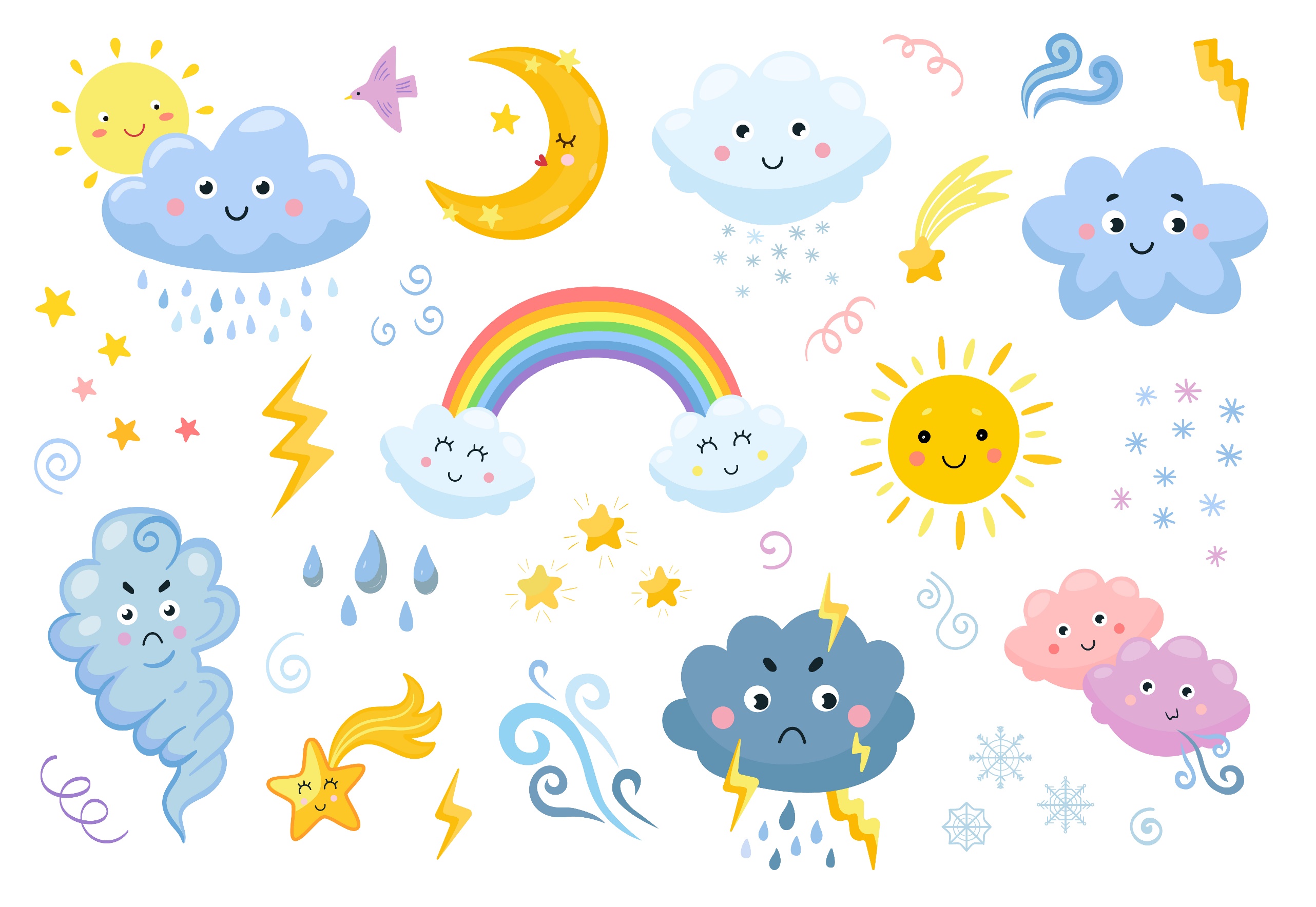 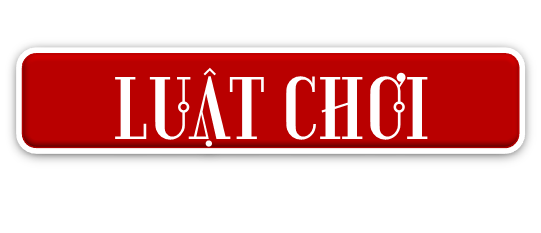 Khi đoạn nhạc bắt đầu thì sẽ bắt đầu chuyền hoa, nhạc dừng ở đâu thì GV đọc lần lượt từng từ khóa: Biển, núi, sông, hồ, cánh đồng,.. bạn nhận được hoa sẽ ngay lập tức mô tả những nét đẹp liên quan tới từ khóa đó.
Ví dụ: Biển xanh, cánh đồng bát ngát,…
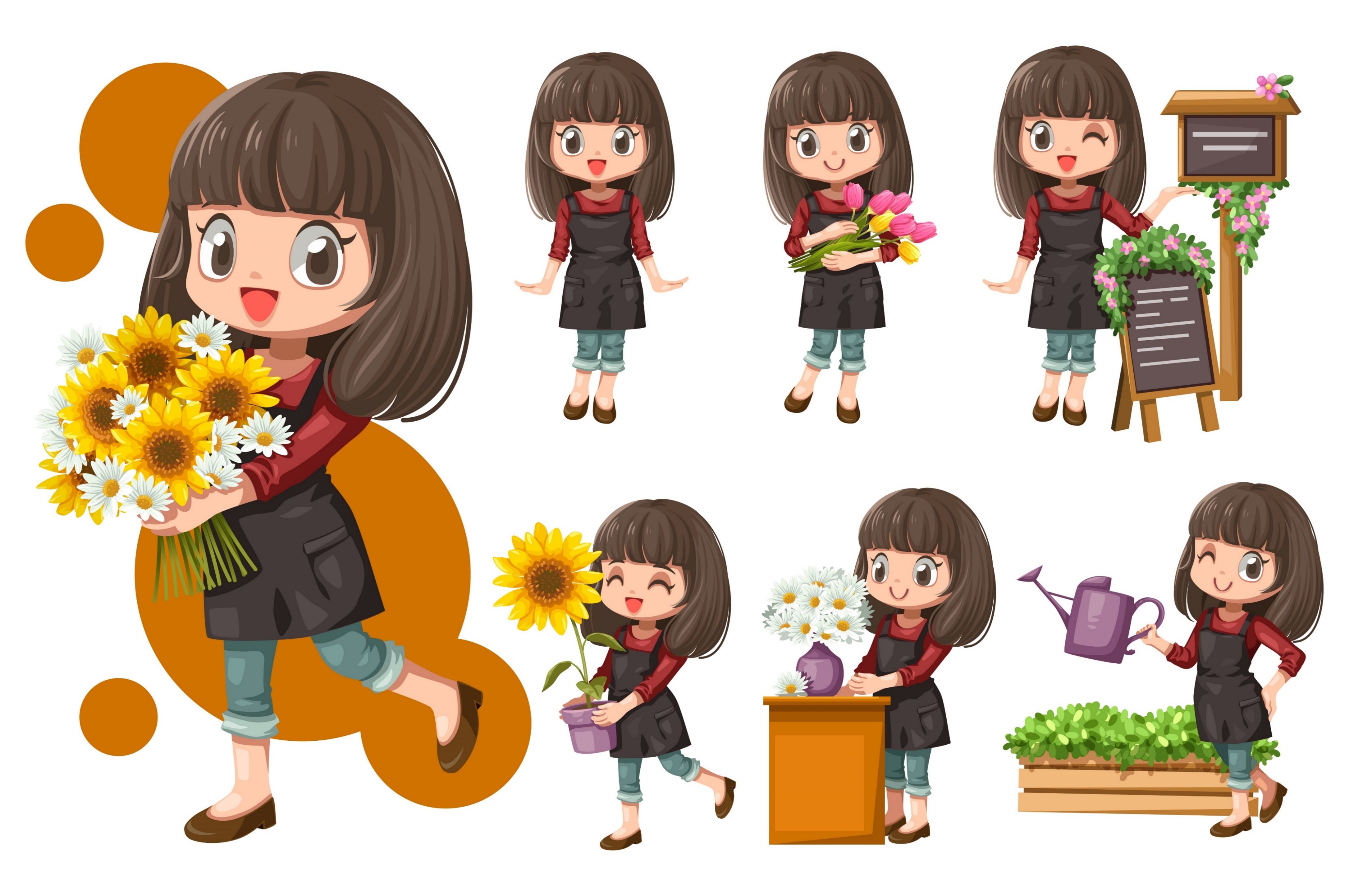 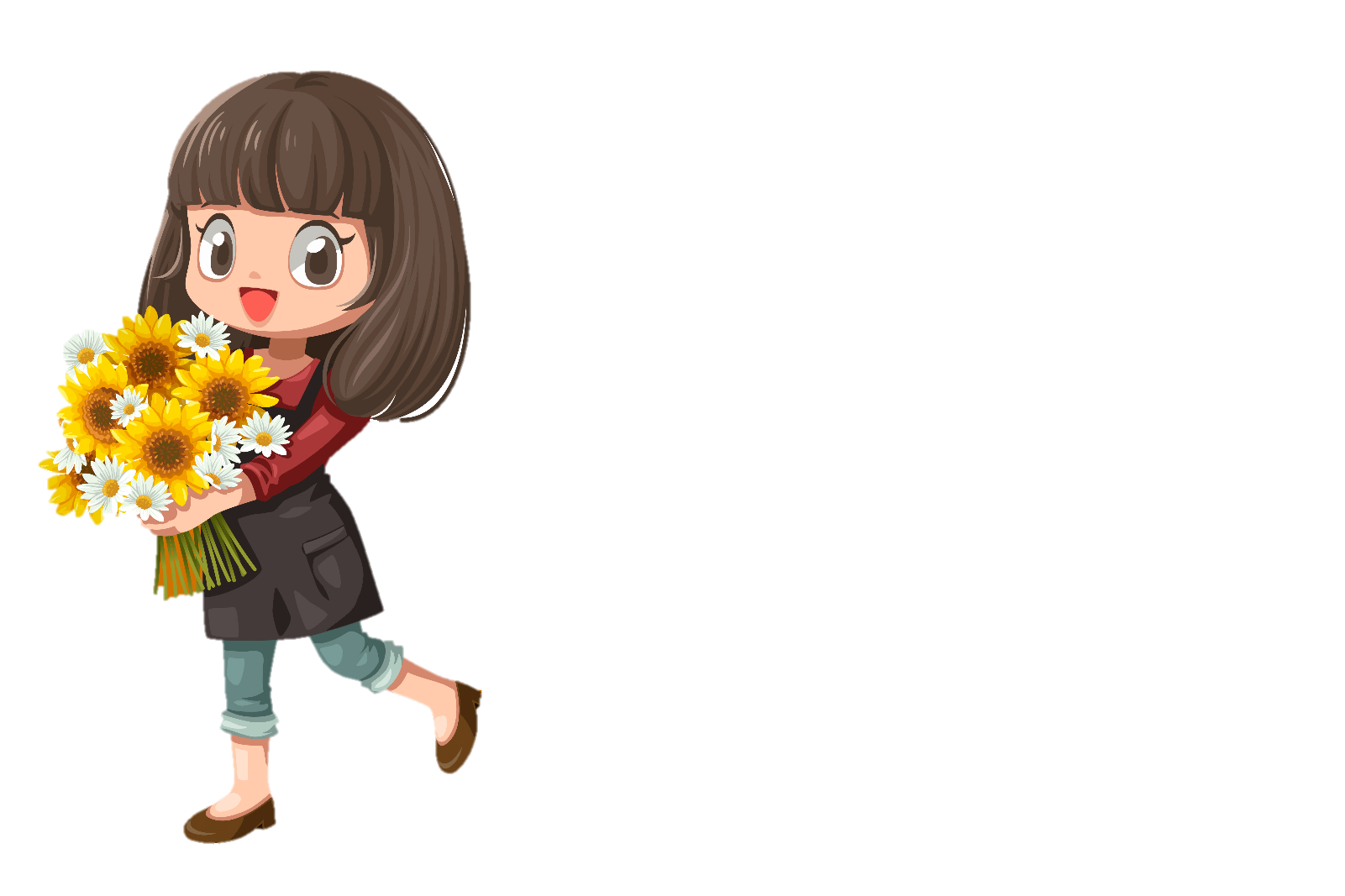 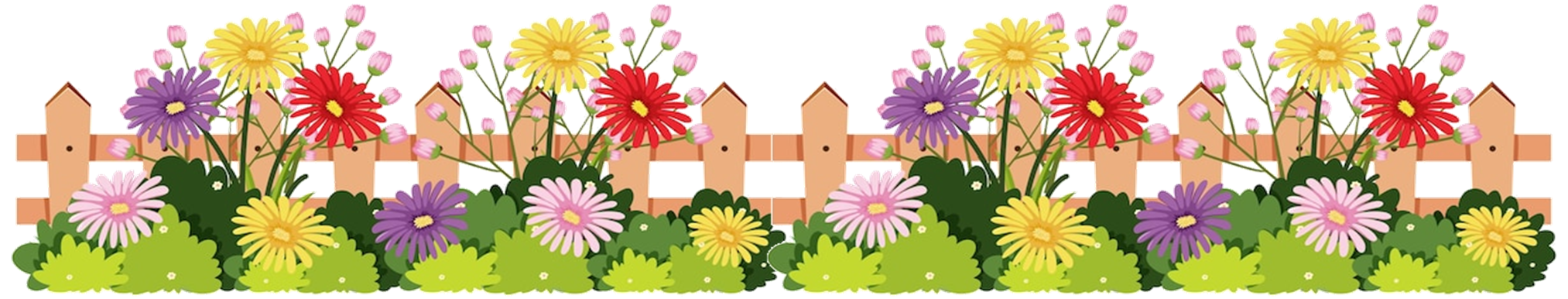 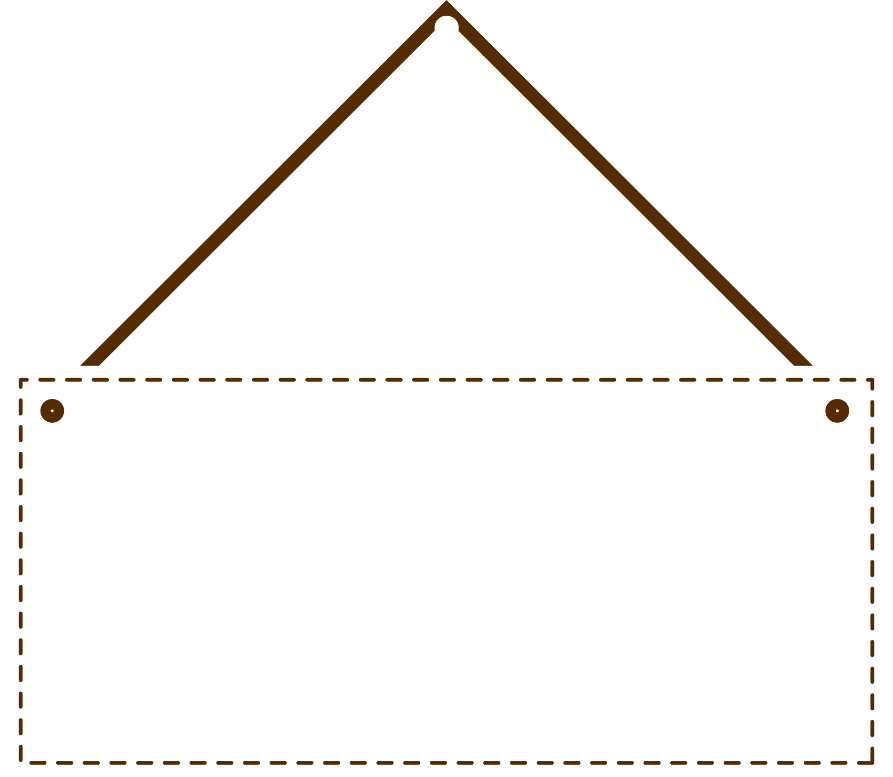 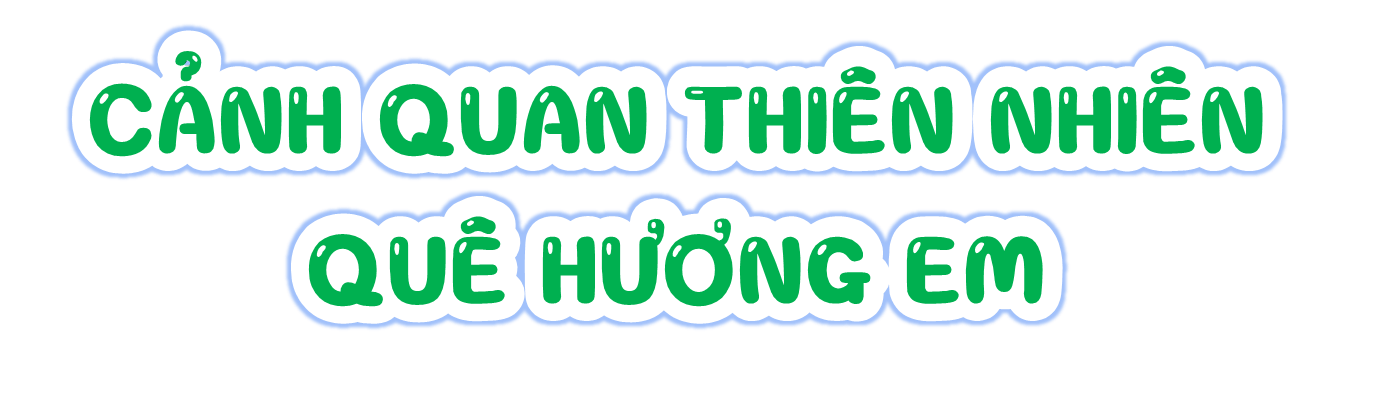 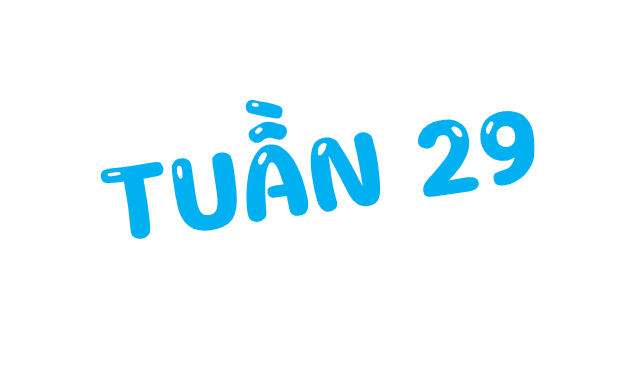 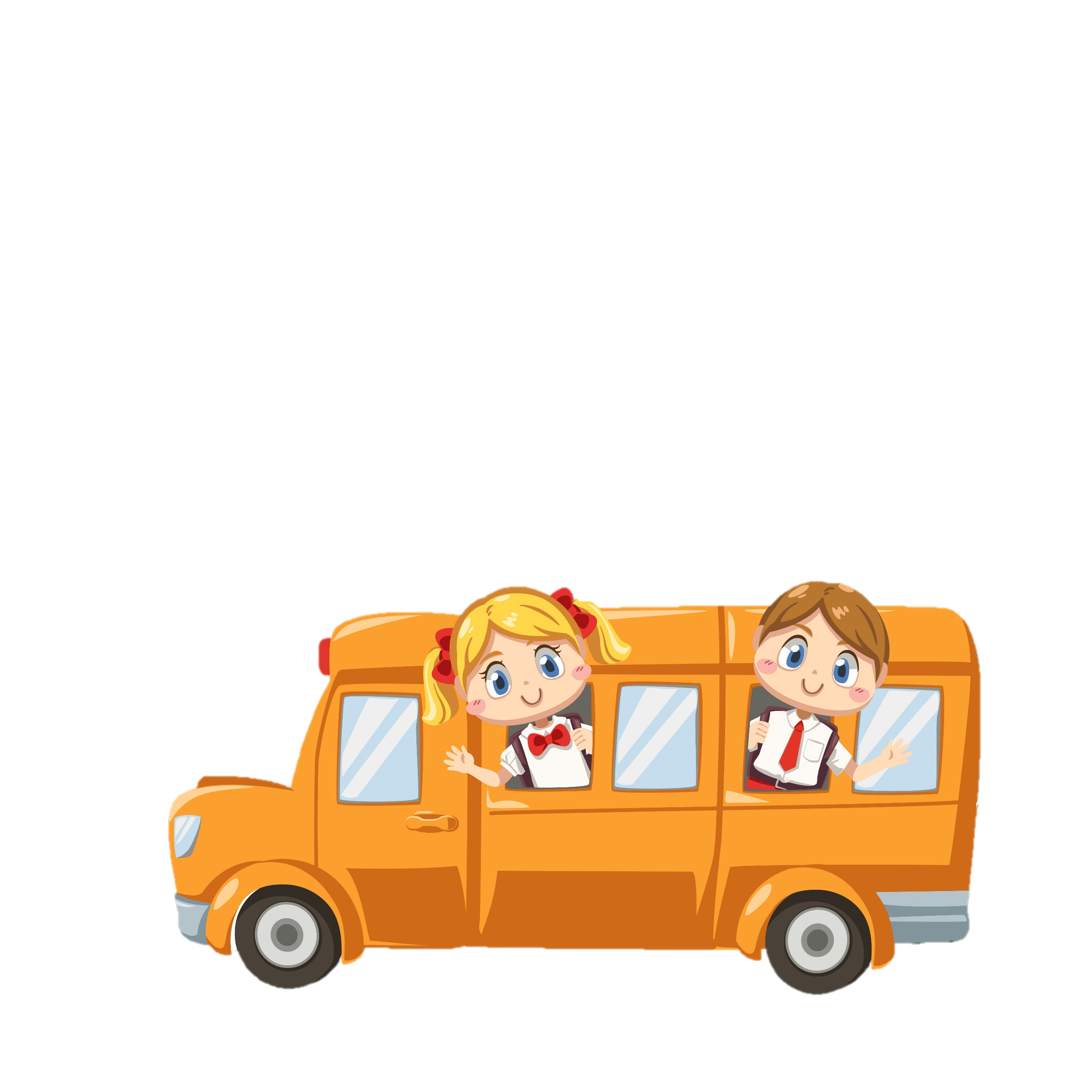 [Speaker Notes: Xung quanh chúng ta, cảnh sắc thiên nhiên thật tươi đẹp. Mỗi một nơi đều có một vẻ đẹp khác nhau. Vào những thời gian khác nhau thì cảnh đẹp của mỗi nơi cũng khác nhau.Là người Việt Nam , chúng ta rất cần biết , hiểu và tự hào về cảnh đẹp thiên nhiên của đất nước . Chúng ta sẽ dẫn thầy cô , bạn bè , gia đình thực hiện hành trình trải nghiệm đẻ khám phá những cảnh quan thiên nhiên tươi đẹp]
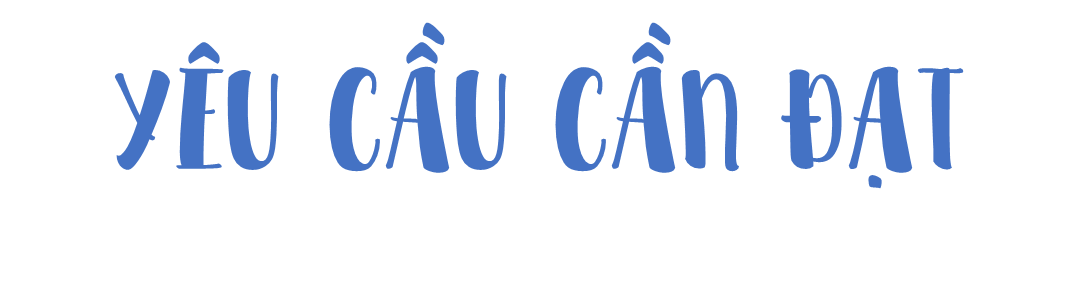 - Giới thiệu được cảnh quan thiên nhiên , quê hương em
- Thực hiện nhuần nhuyễn việc giới thiệu những cảnh quan thiên nhiên qua sơ đồ hoặc mô hình cảnh quan - Hành trình trải nghiệm của nhóm mình 
- Thực hành làm sổ tay hướng dẫn du lịch địa phương .
KHÁM PHÁ
HĐ1: Giới thiệu cảnh quan thiên nhiên địa phương qua Hành trình trải nghiệm
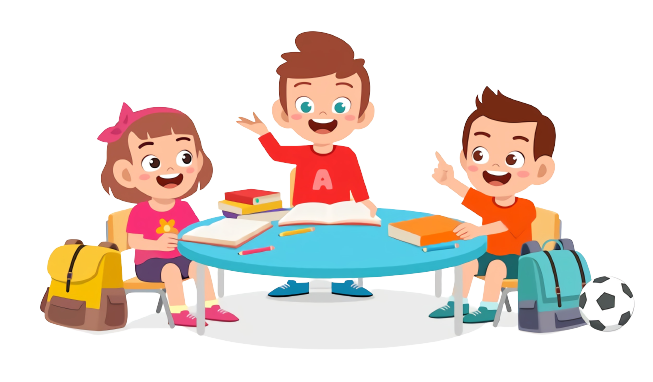 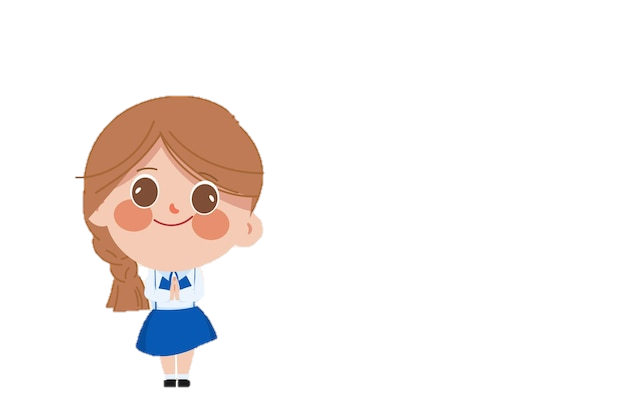 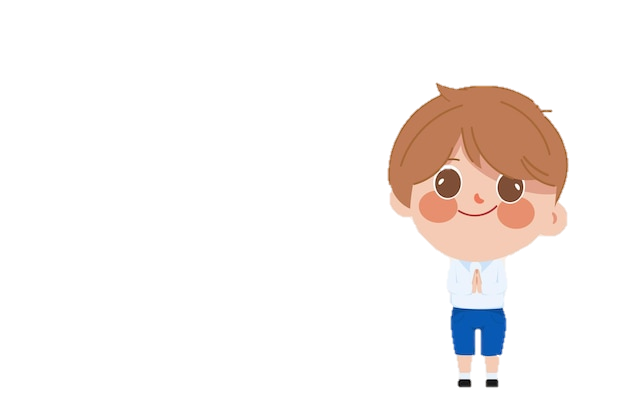 Giới thiệu từng cảnh quan thiên nhiên qua Hành trình trải nghiệm của nhóm.
Ở đó, điều gì thu hút khách du lịch nhất?
Chúng ta có thể đi đến đó bằng phương tiện nào? Mất thời gian bao lâu để đến nơi đó?
Nên đến đó vào thời gian nào?
Ở đó có  đặc sản gì để có thể mua về tặng người thân?
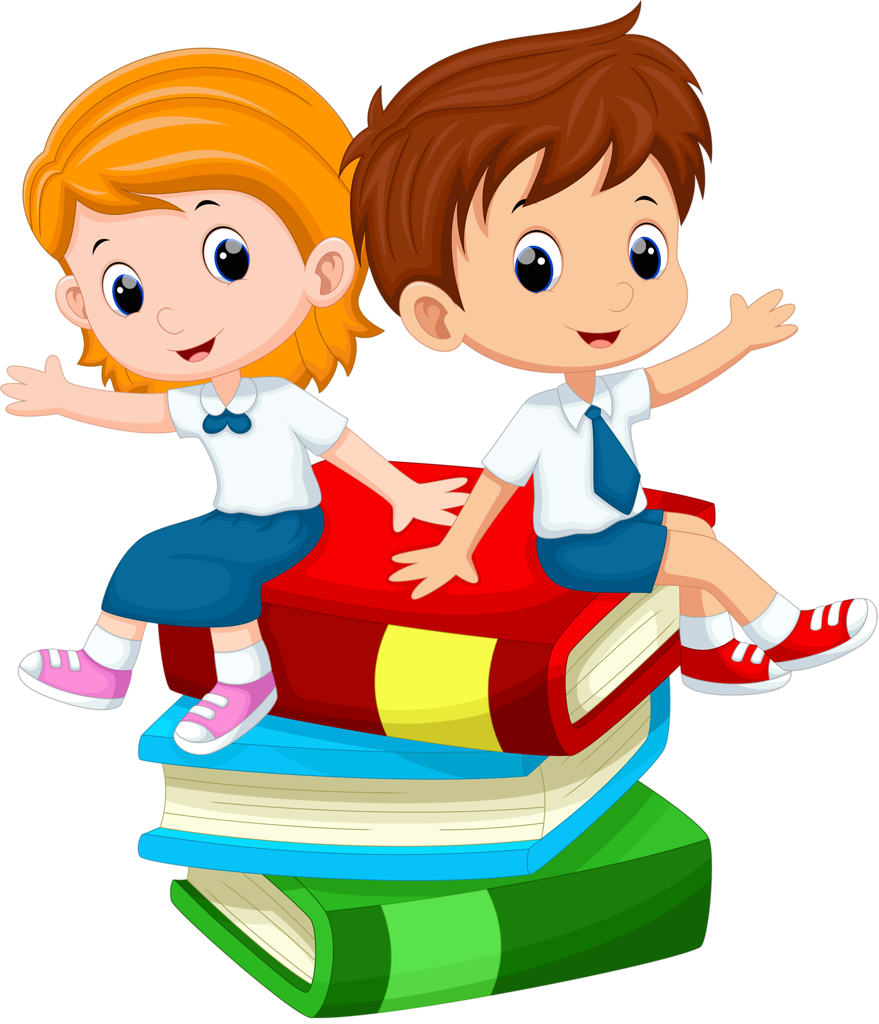 Bình chọn sơ đồ “Hành trình trải nghiệm ấn tượng
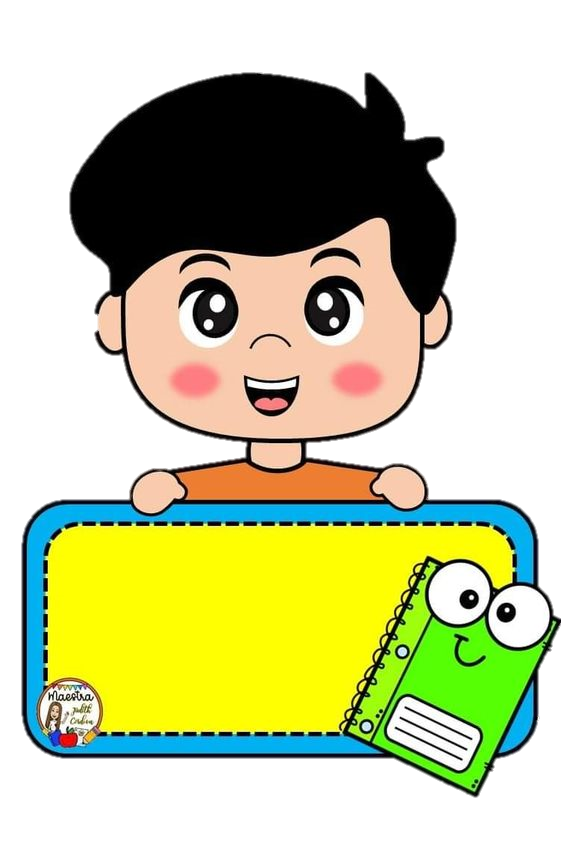 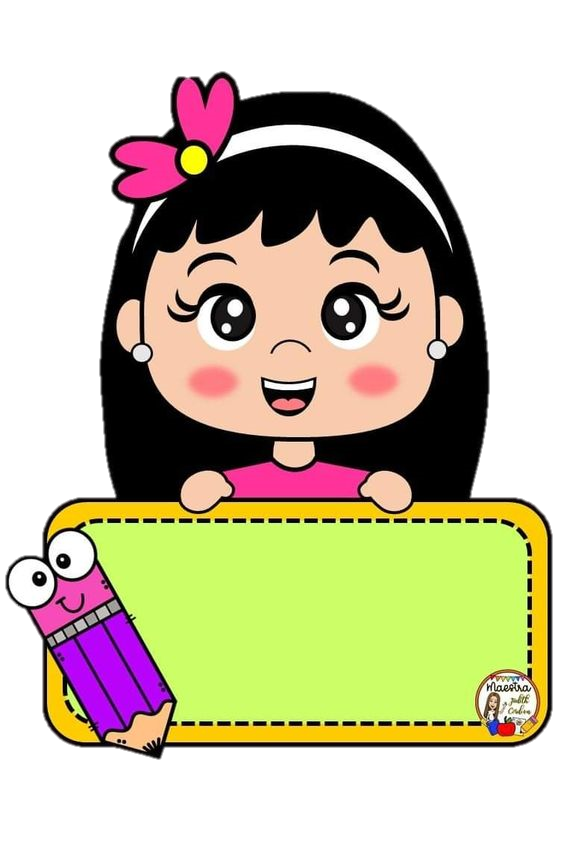 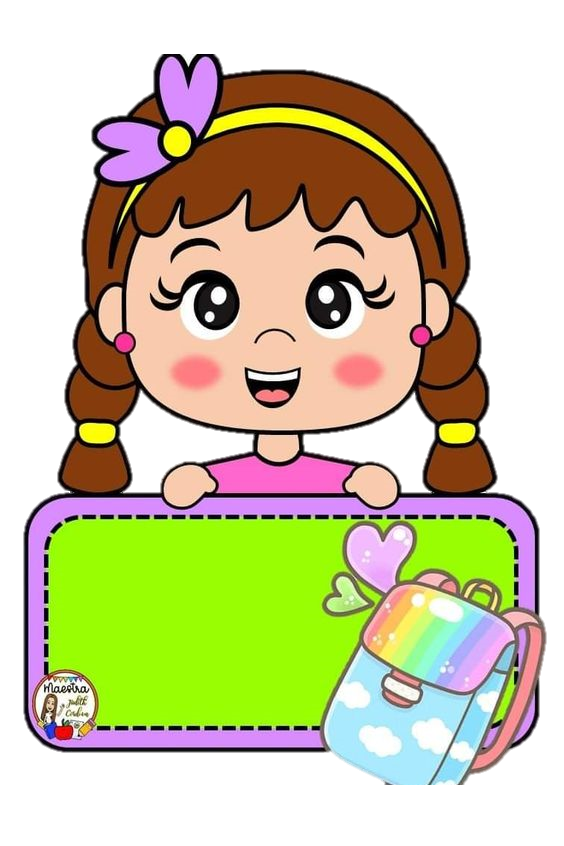 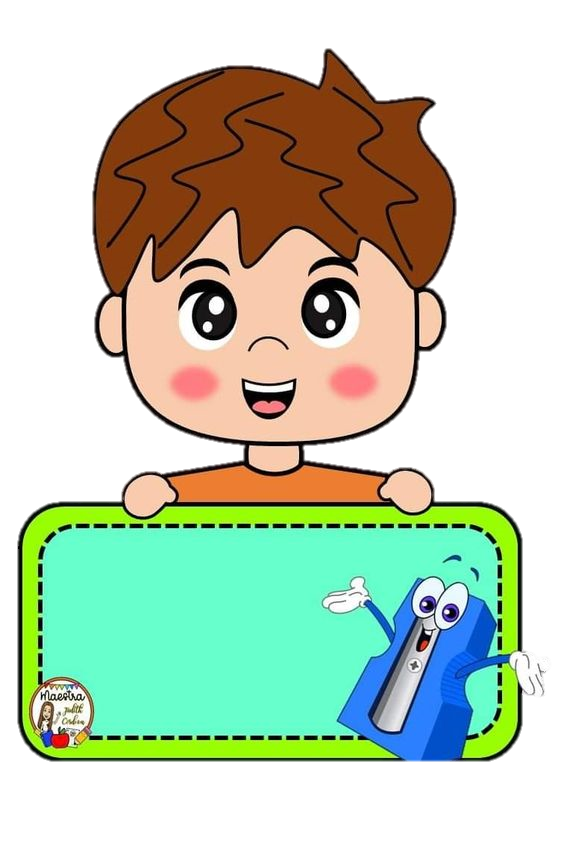 Kết luận: Cách thức giới thiệu về cảnh quan thiên nhiên quê hương em hấp dẫn sẽ giúp  thu hút nhiều người quan tâm đến những cảnh quan đó . Đây là một trong những cách em đóng góp cho ngành du lịch của địa phương em.
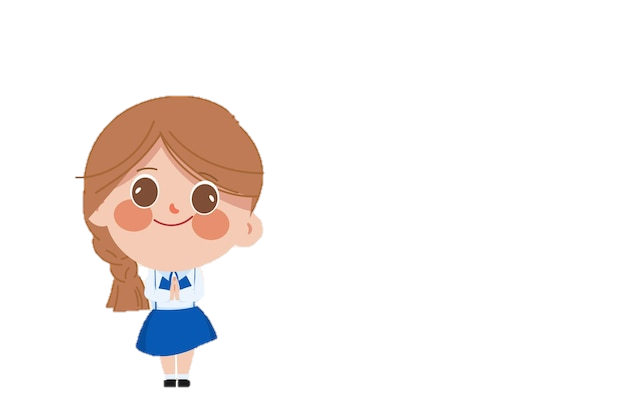 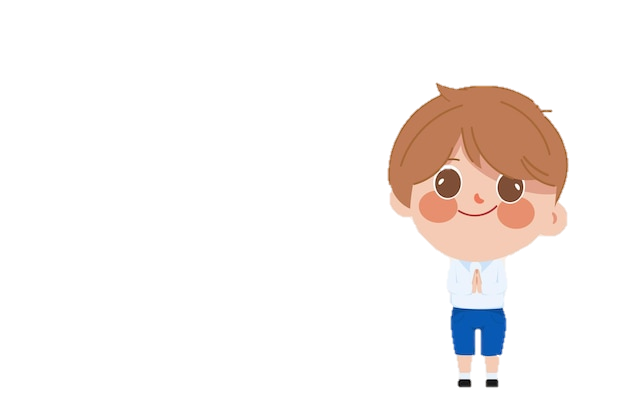 Hoạt động 2: Làm “Sổ tay hướng dẫn du lịch địa phương ”
1. Làm Sổ tay hướng dẫn du lịch địa phương theo gợi ý:
Chuẩn bị:
	+ Một cuốn sổ nhỏ hoặc giấy bìa màu, giấy trắng;
	+ Bút màu, thước kẻ, keo dán,…
Cách làm:
+ Trang trí bìa và trang đầu tiên 
+ Bìa ghi: Sổ tay hướng dẫn du lịch địa phương và tên địa phương 
+ Thiết kế khung nội dung sẽ ghi trong cuốn sổ: tên, vị trí của cảnh quan, phương tiện di chuyển, trạm nghỉ chân, điểm đặc trưng của cảnh quan thiên nhiên cần khám phá, những đặc sản, quà lưu niệm có thể mua.
Thực hành làm sổ tay hướng dẫn du lịch địa phương
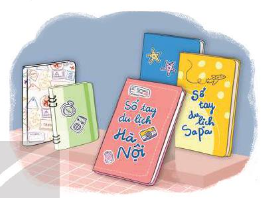 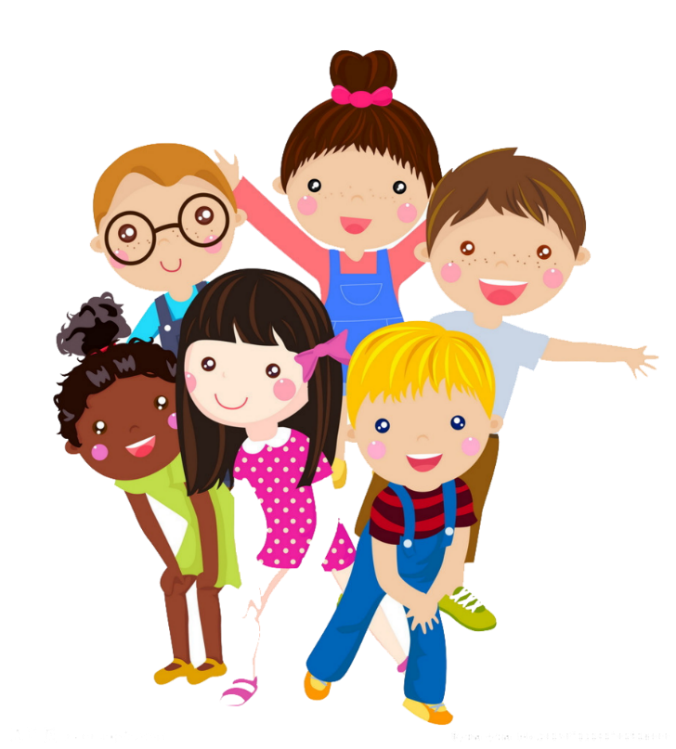 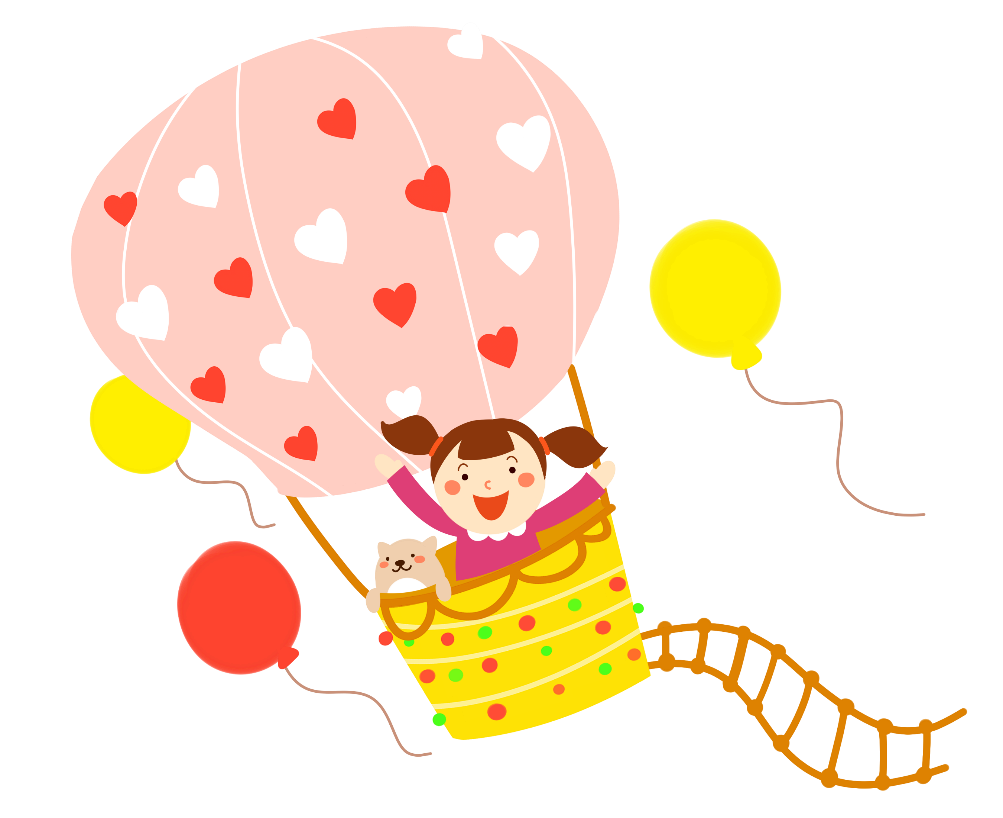 Kết luận: Cuốn sổ đặc biệt của riêng nhóm mình sẽ là nơi chúng ta ghi chép các thông tin liên quan tới cảnh quan tại địa phương
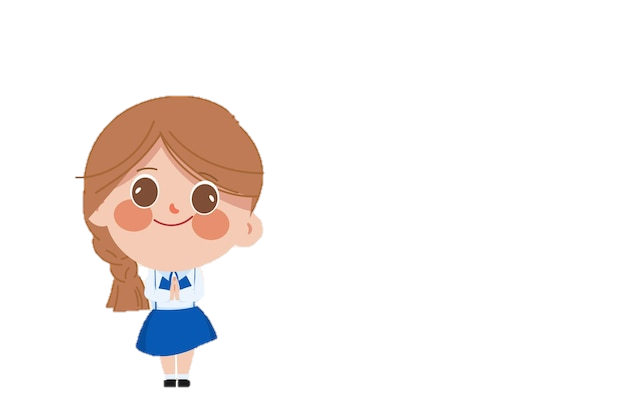 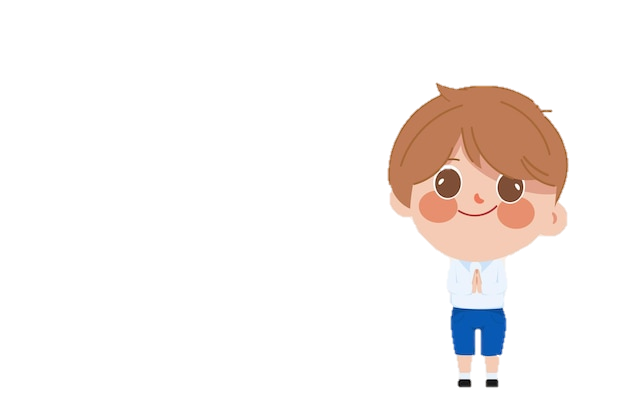 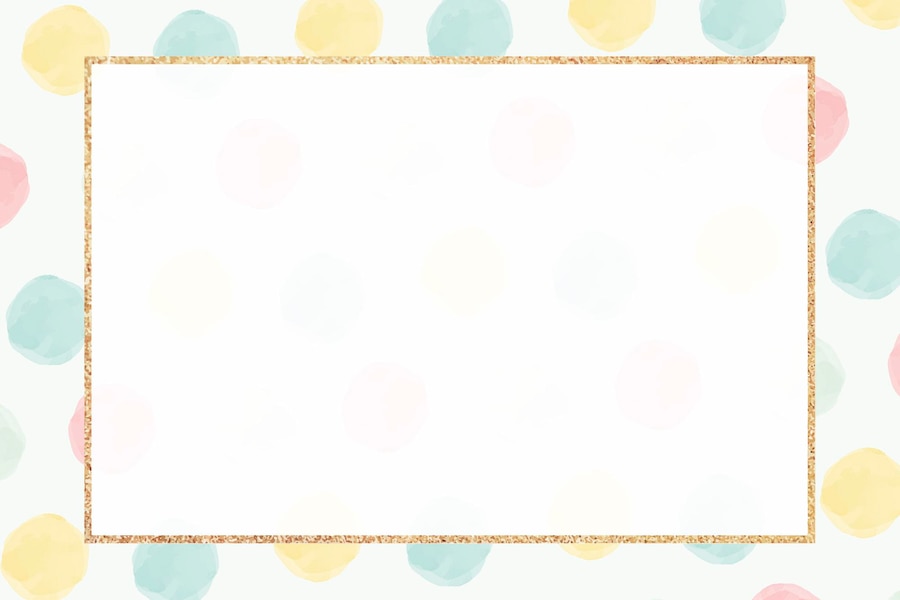 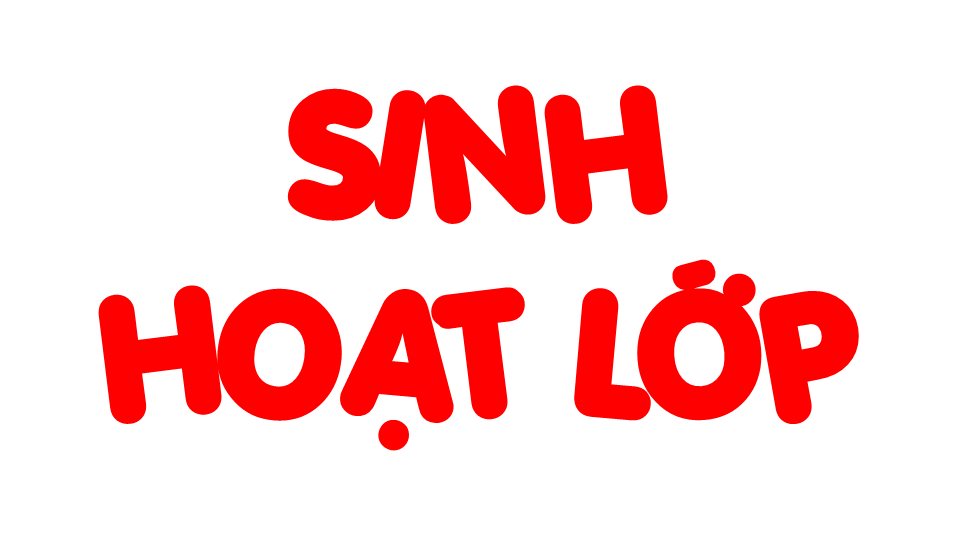 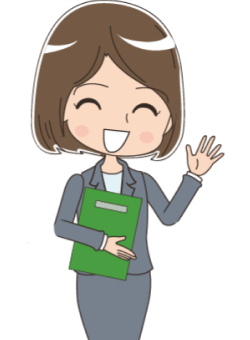 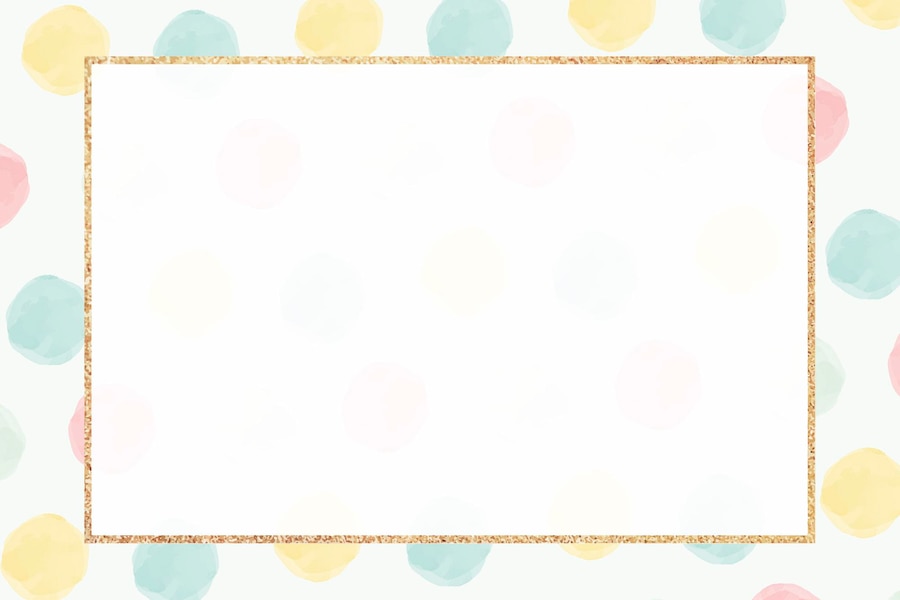 Phần nhận xét 
           Giáo viên
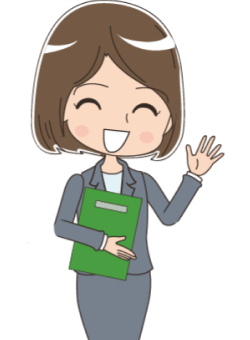 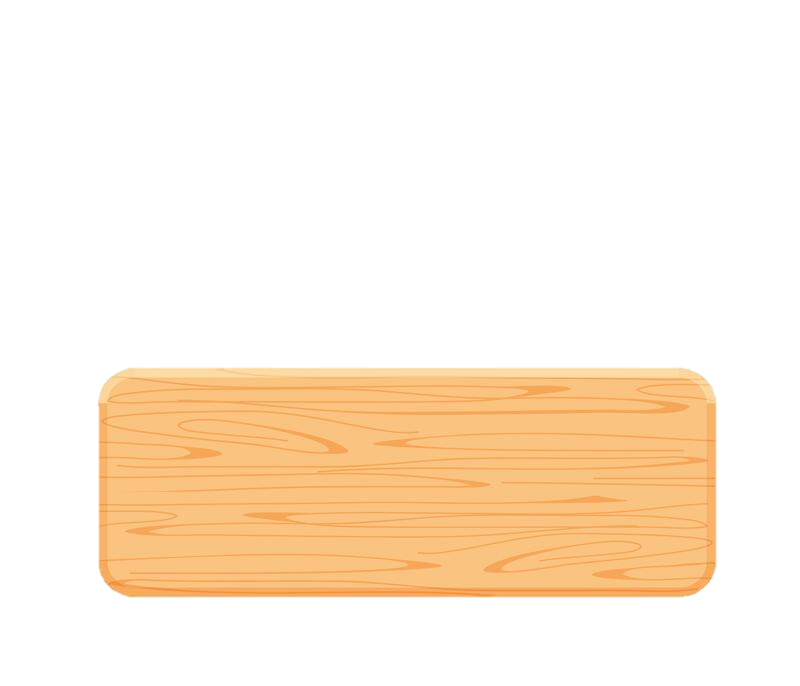 Phần làm việc của ban cán sự lớp
Lớp trưởng báo cáo kết quả học tập của lớp trong tuần
Các tổ trưởng báo cáo kết quả hoạt động trong tuần của tổ
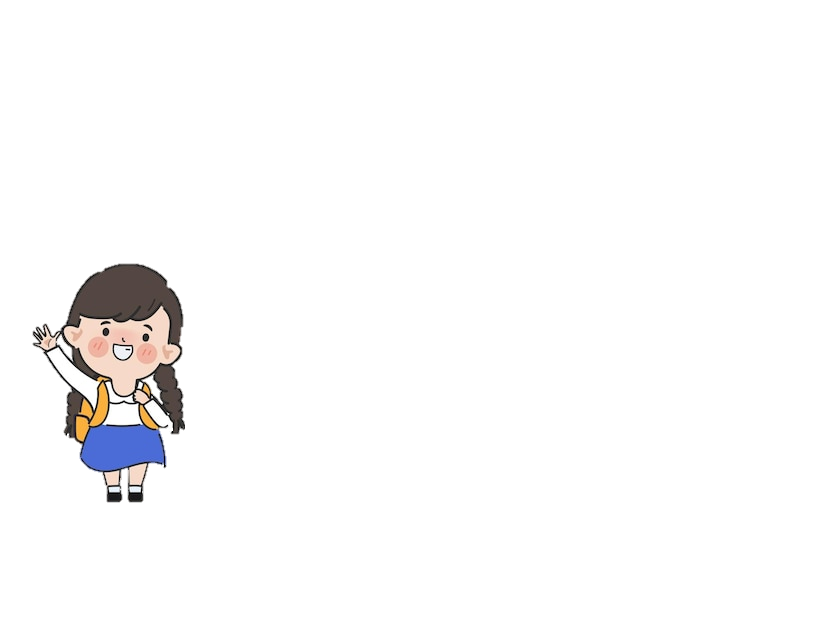 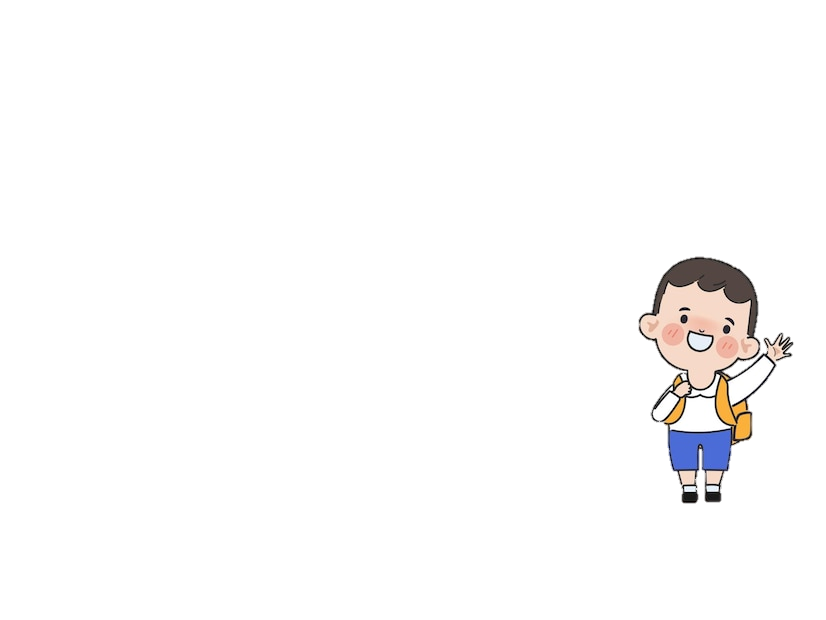 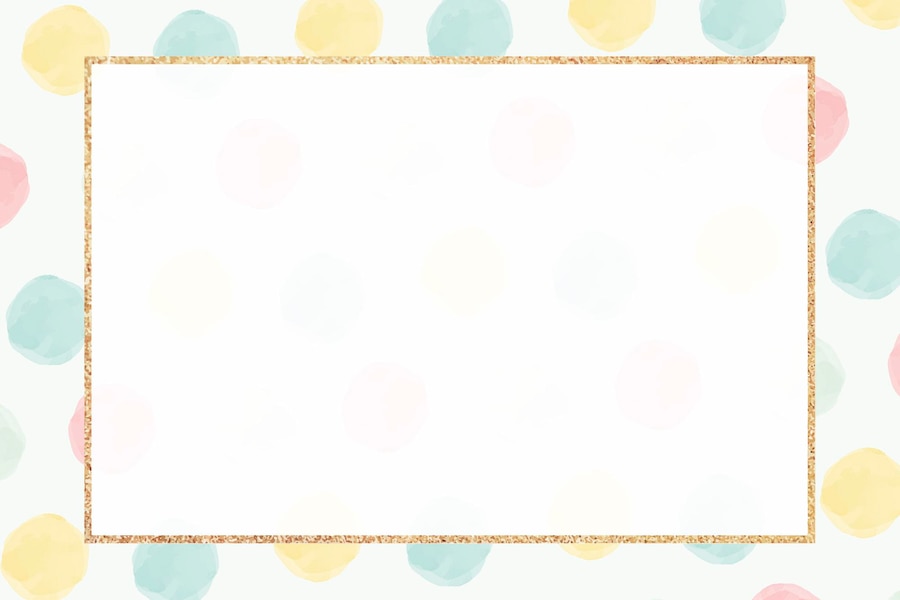 Phần nhận xét 
             Giáo viên
Ưu điểm:
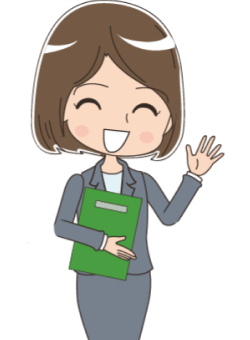 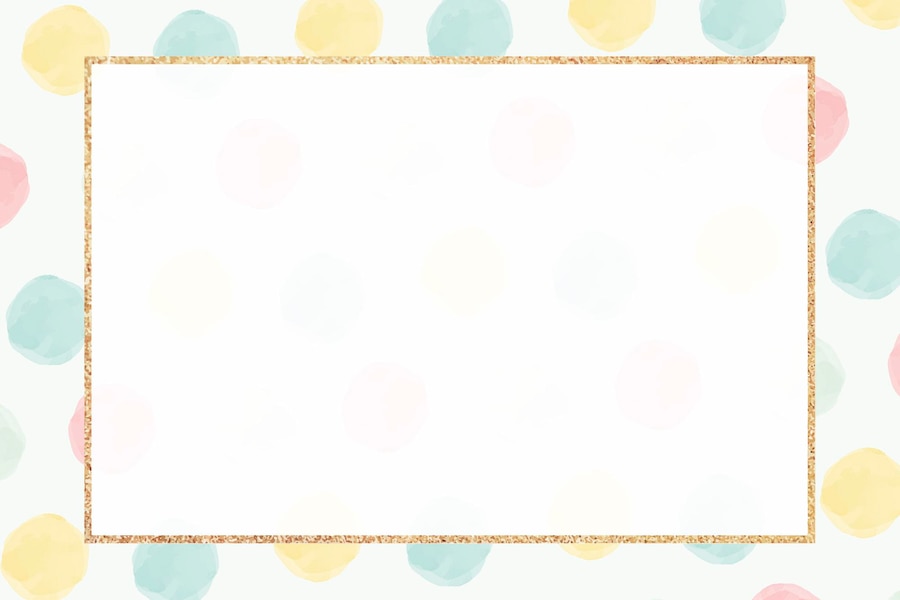 Phần nhận xét 
             Giáo viên
Hạn chế:
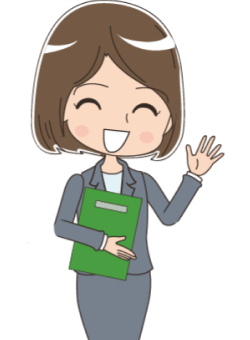 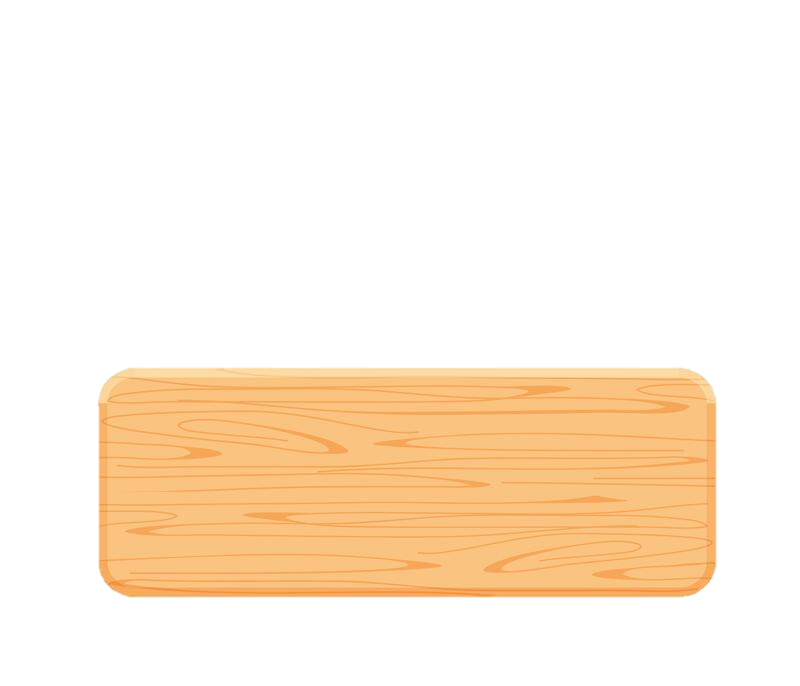 Góc tuyên dương
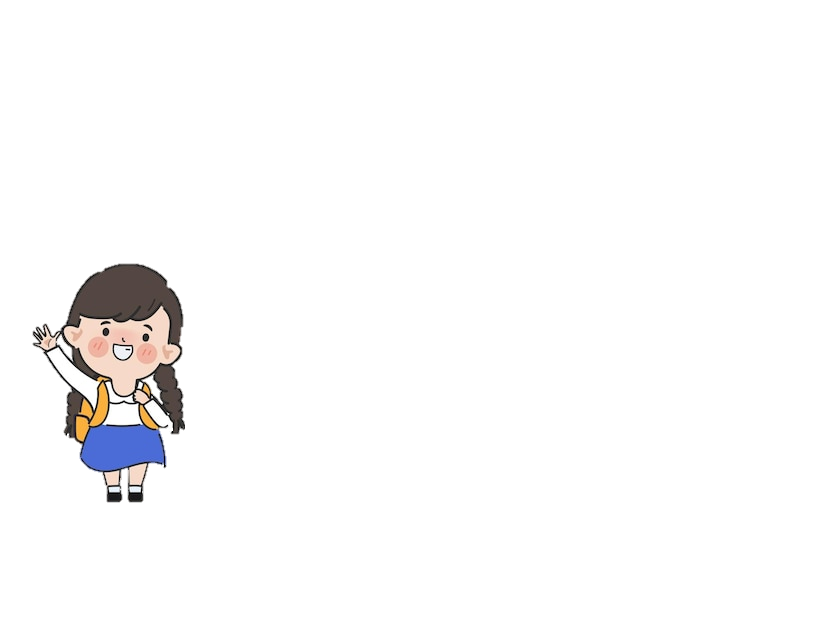 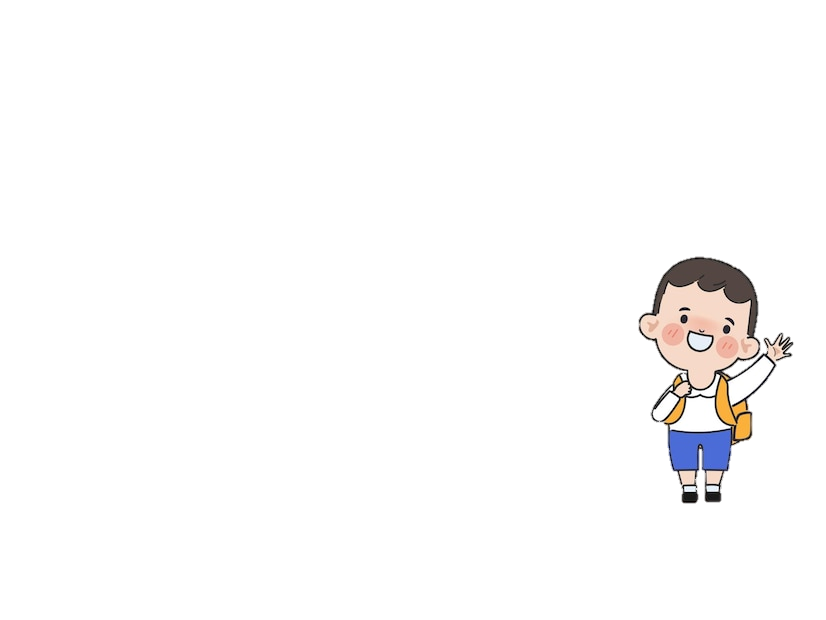 Hoa chăm chỉ
Hoa chăm chỉ
Phương hướng hoạt động tuần …
开头
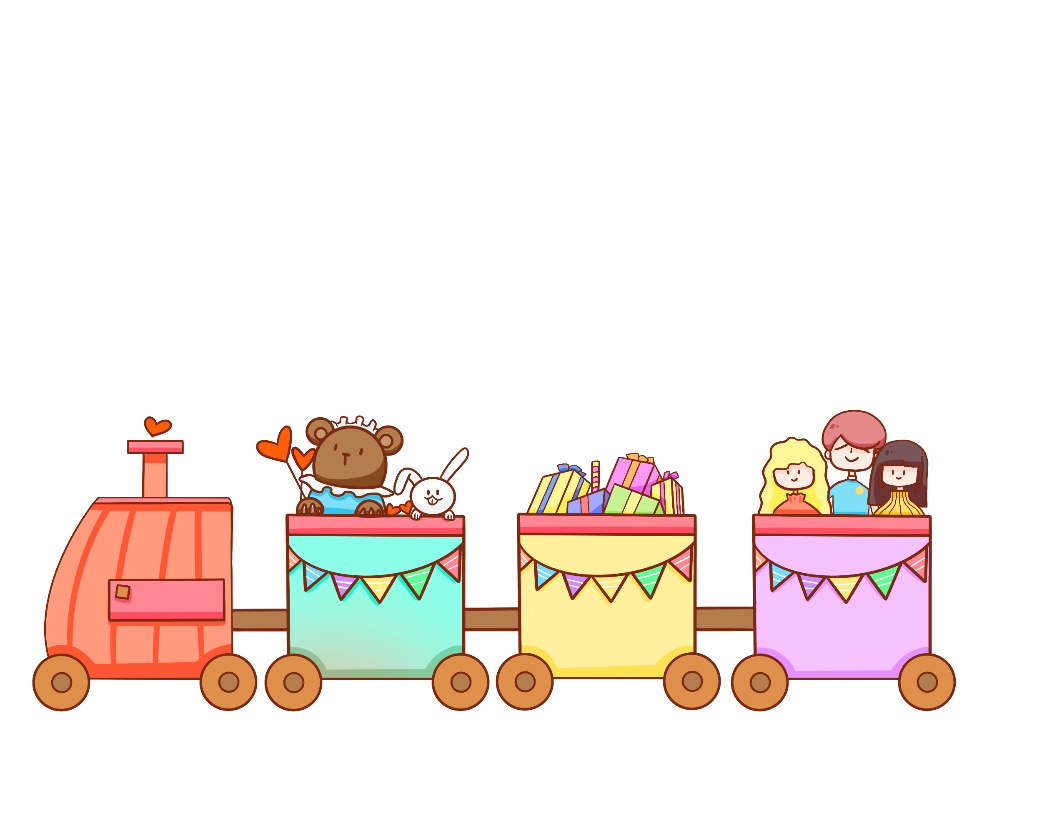 Chúc mừng sinh nhật Tháng …
….
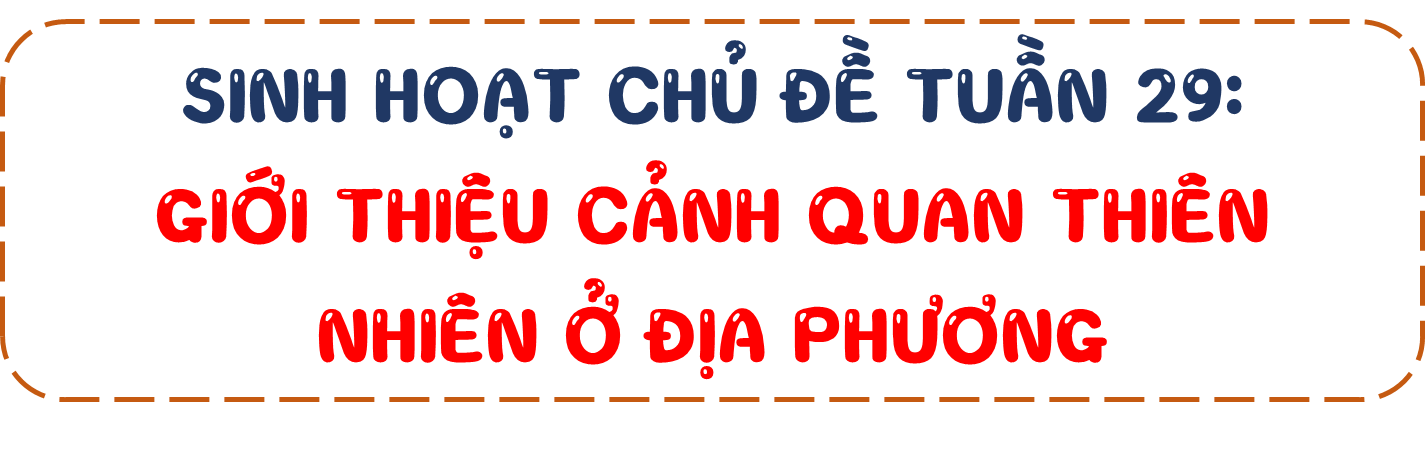 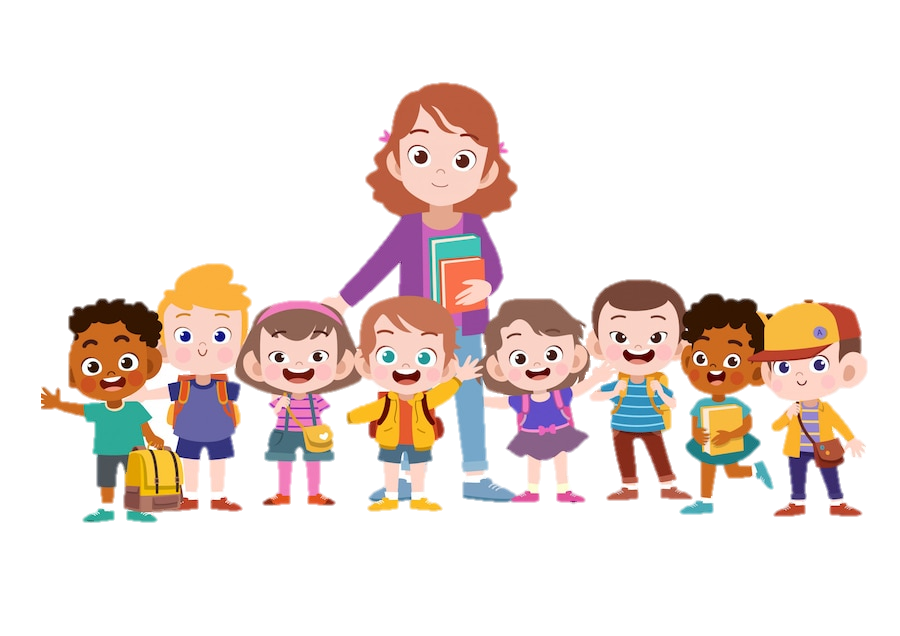 Sử dụng Sổ tay hướng dẫn du lịch địa phương để giới thiệu cảnh quan thiên nhiên
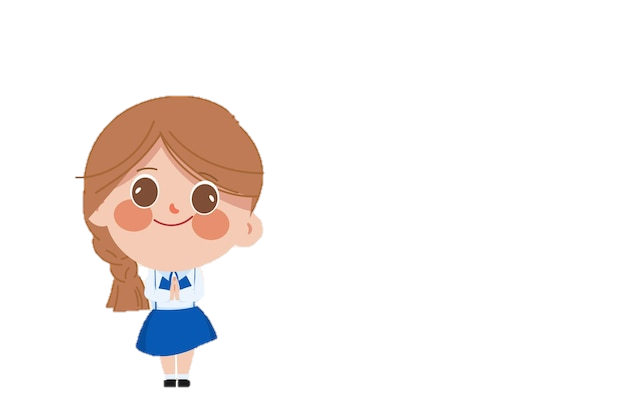 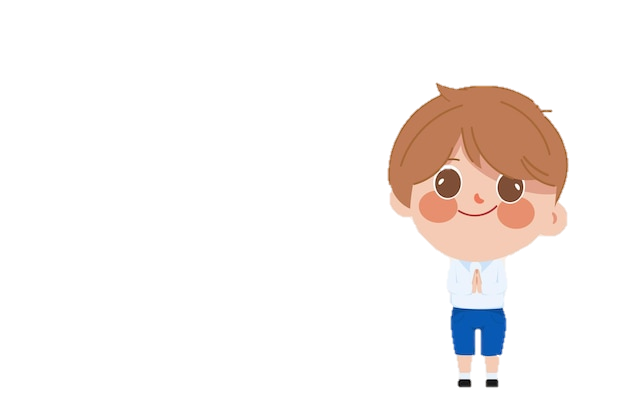 VD: 
+ Tên, vị trí của cảnh quan
+ Phương tiện di chuyển 
+  Trạm nghỉ chân 
+ Điểm đặc trưng của cảnh quan thiên nhiên cần khám phá
+ Những đặc sản, quà lưu niệm có thể mua.
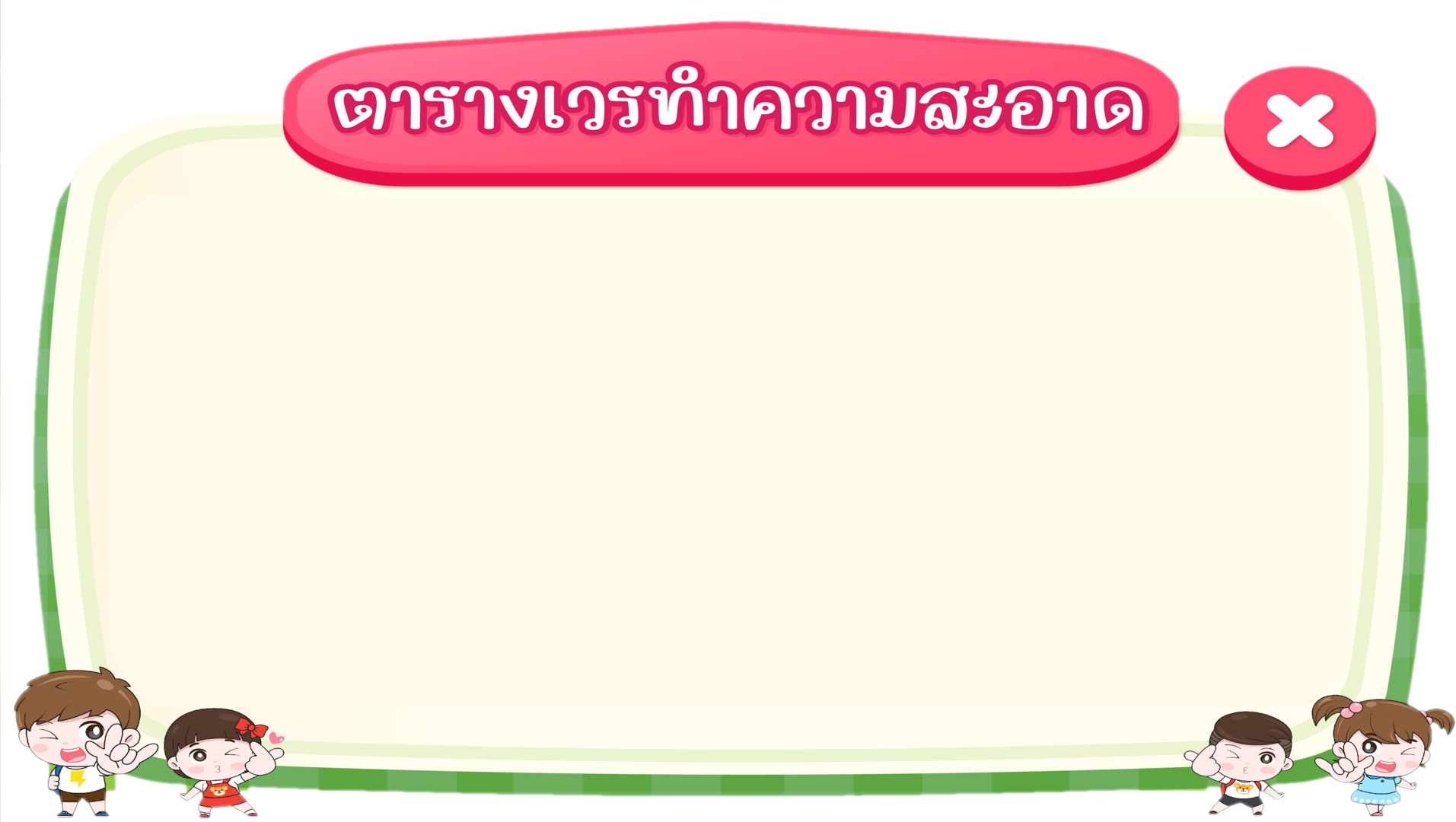 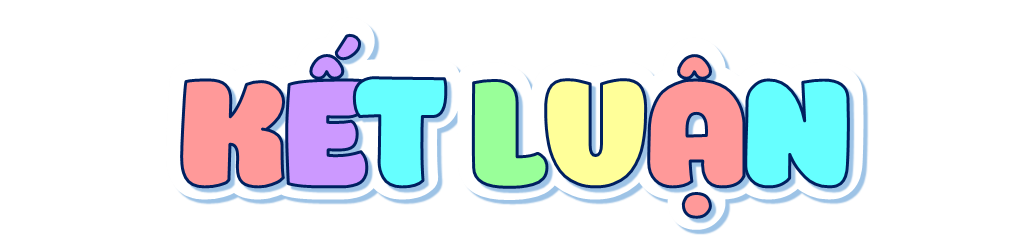 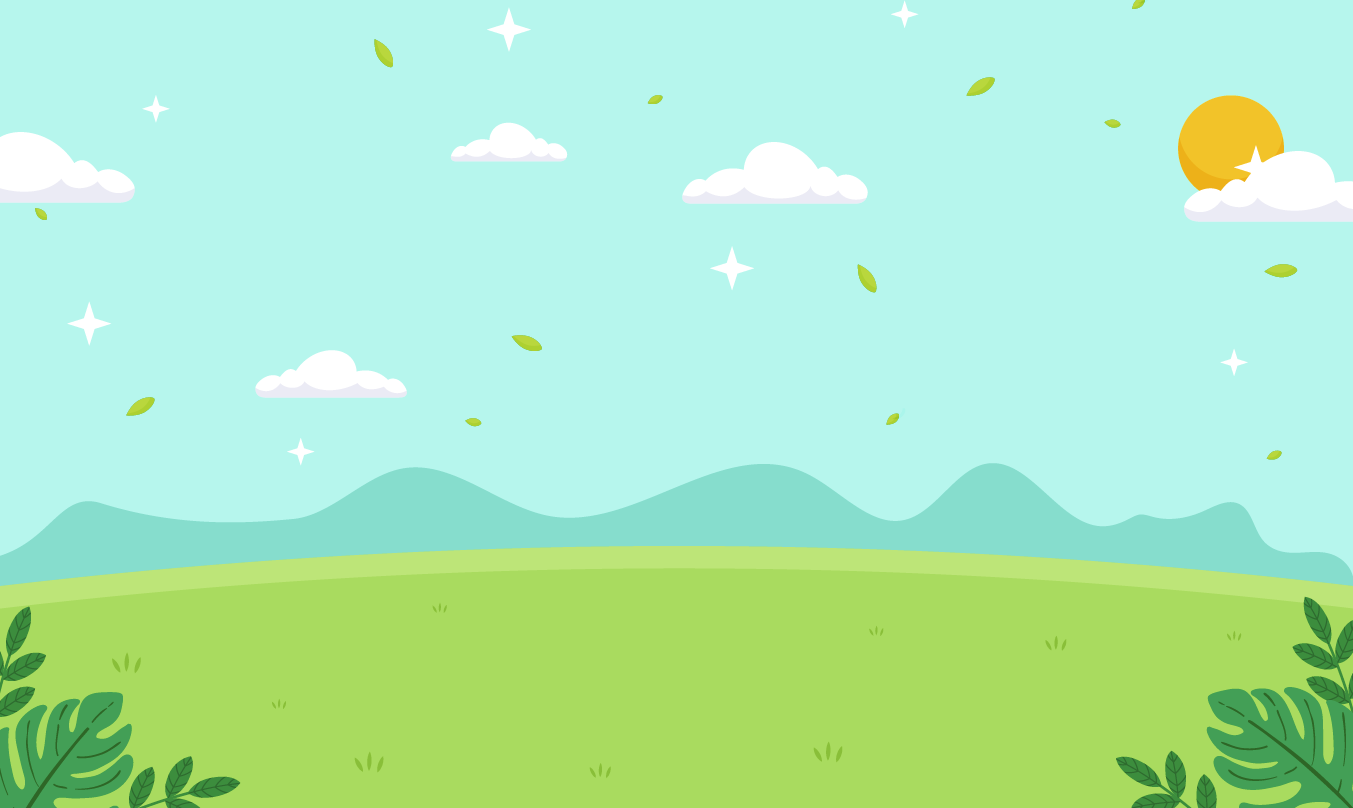 Những thông tin về cảnh quan được ghi chép một cách khoa học trong từng cuốn sổ của các nhóm sẽ là cẩm nang chỉ dãn cho mọi người khám phá du lịch quê hương mình.
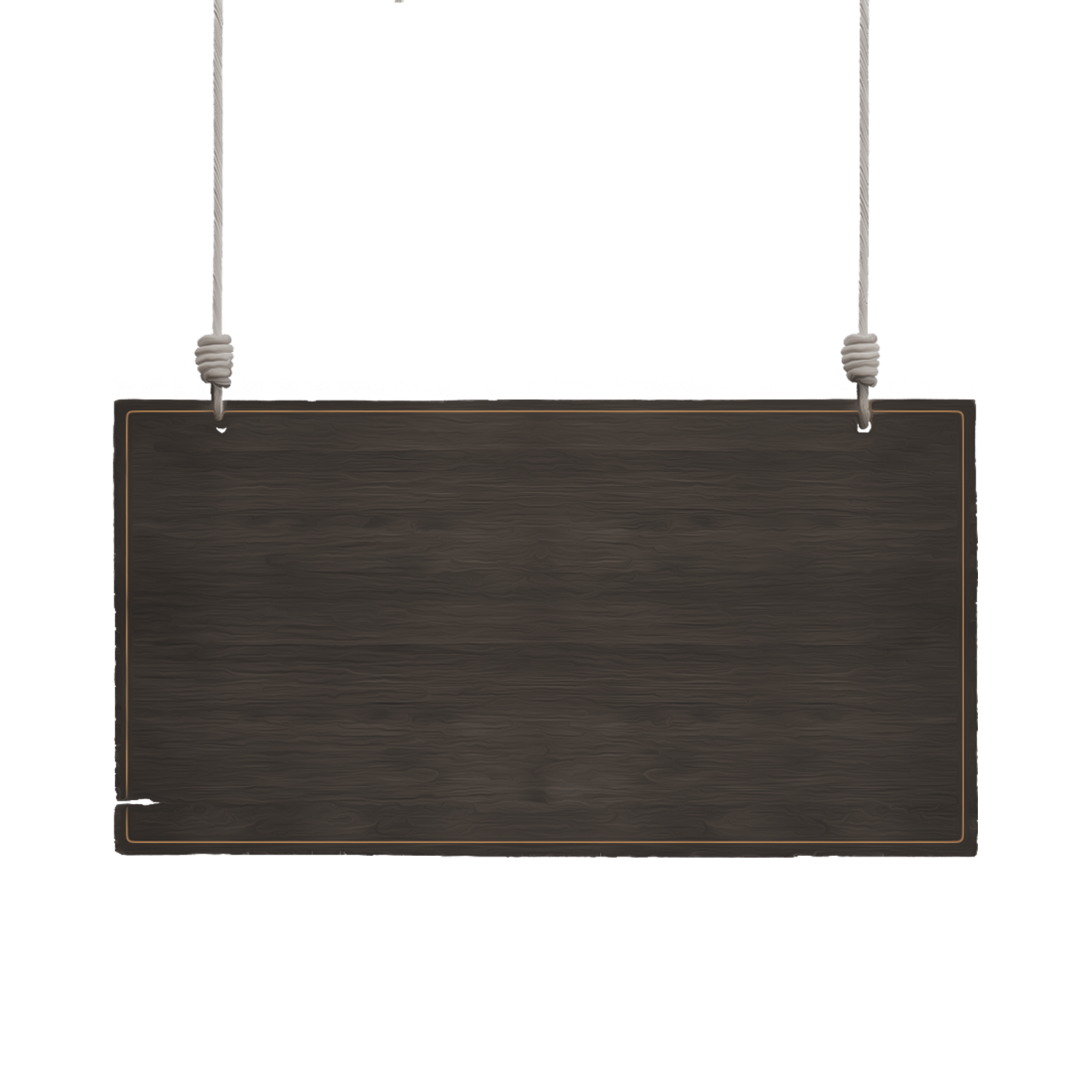 Chia sẻ về cảm xúc của mình về quá trình tìm hiểu cảnh quan thiên nhiên ở địa phương
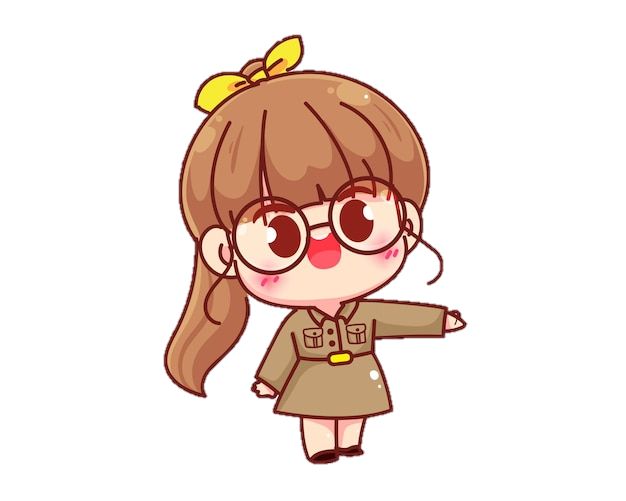 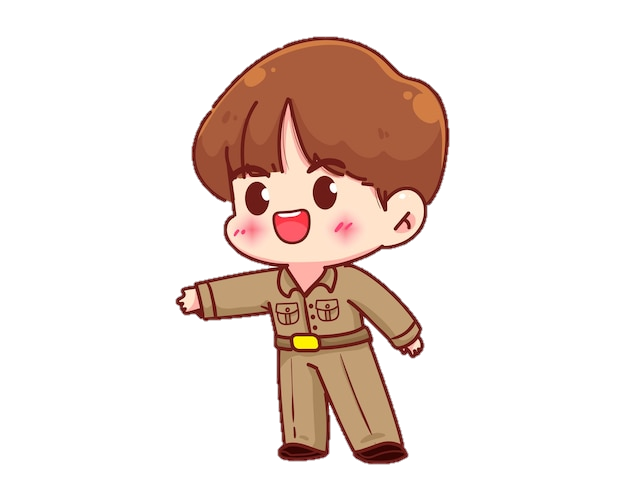 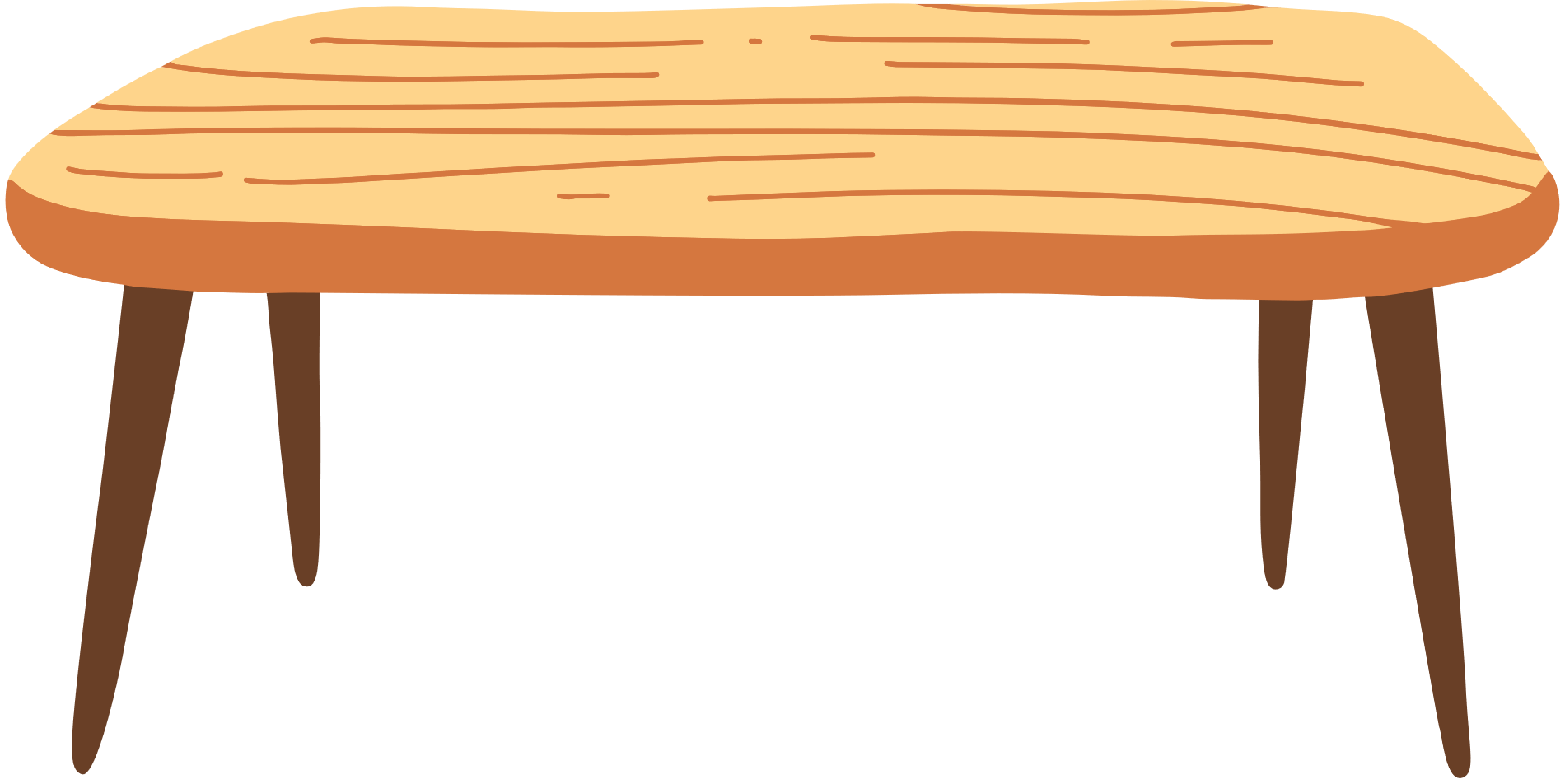 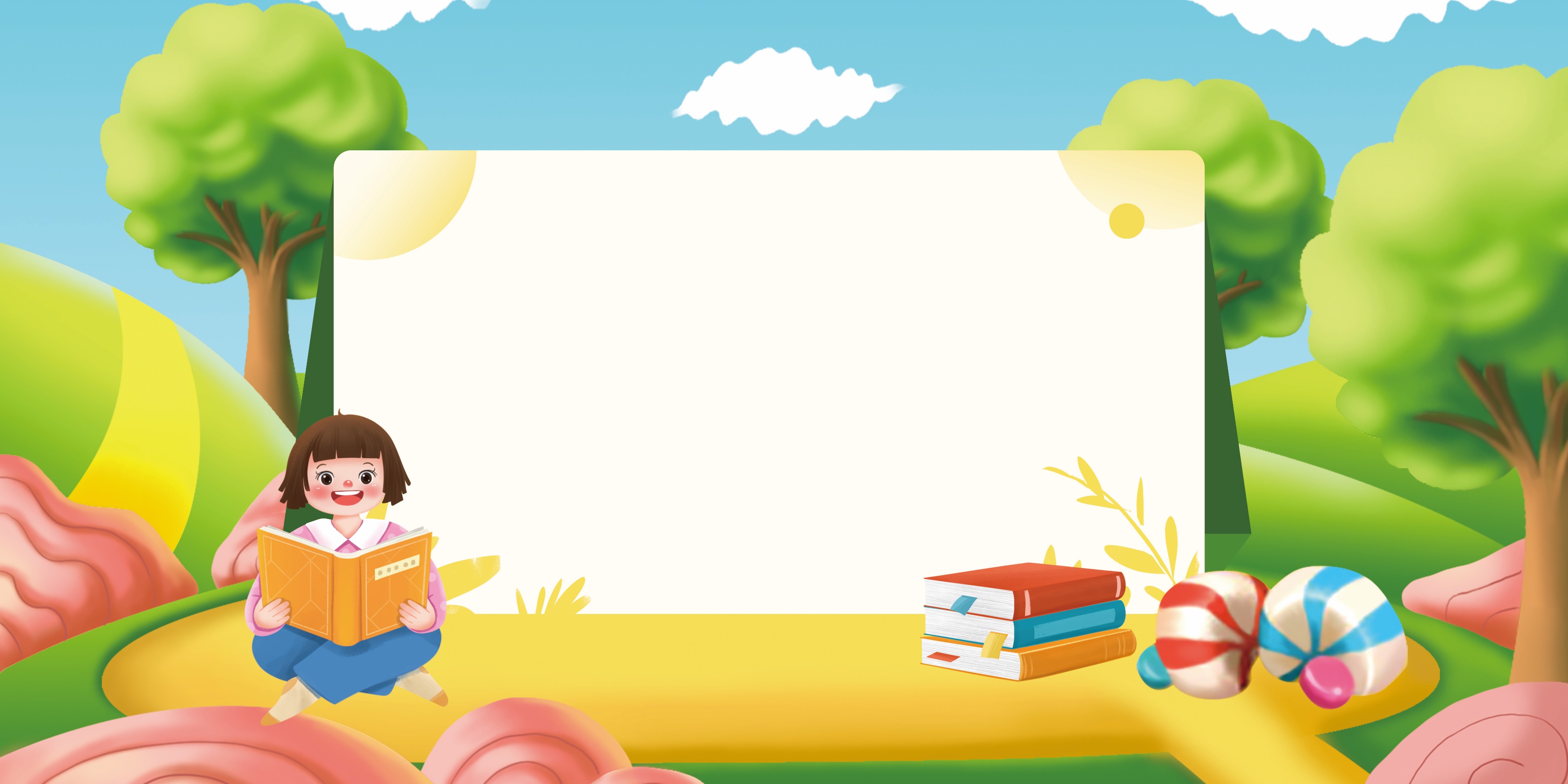 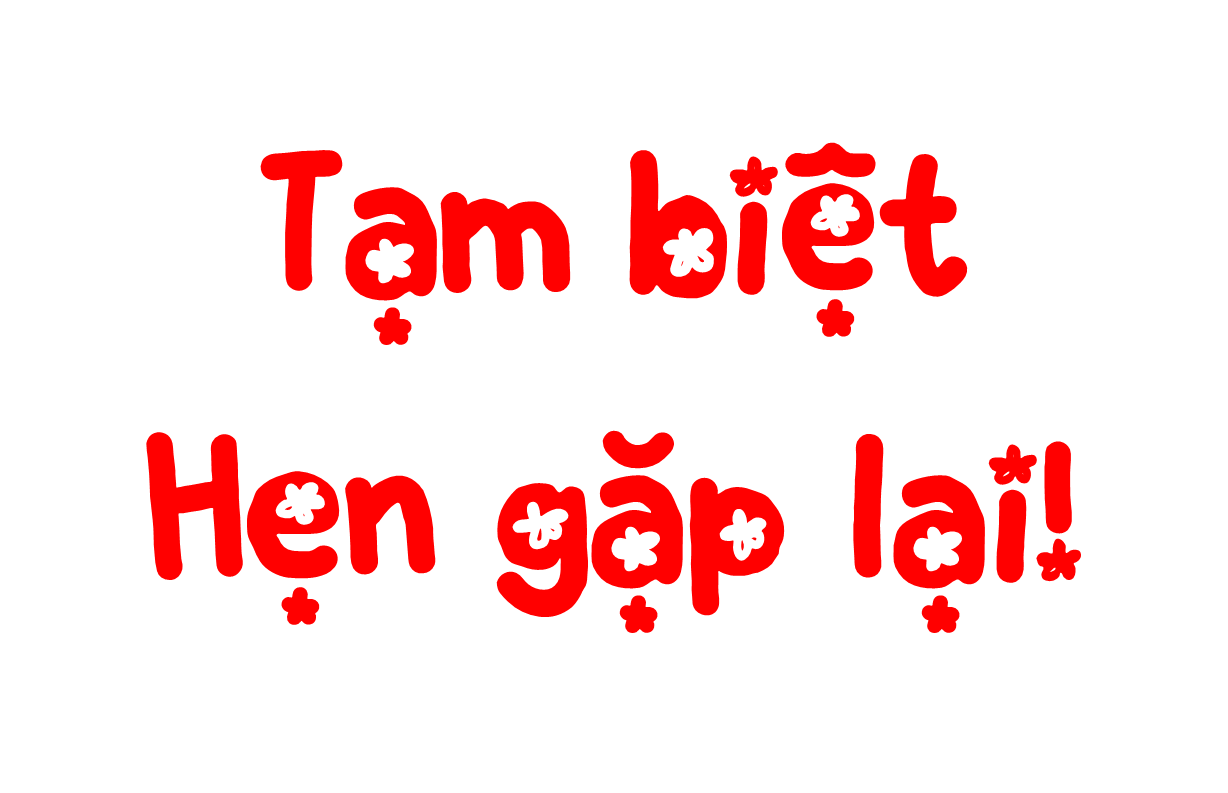